Tiếng Anh 1 - MacMillan Next Move Unit 1 - Lesson 7: STORY
Lesson Summary
Learning topic: Story time
Class objectives: practice listening skills; and learn the value of being friendly
Vocabulary: Hello
Resources: Student Book P12, Workbook P10, Tiếng Anh 1Macmillan Next Move.
Time: 40 minutes
Songs: Number song, goodbye song
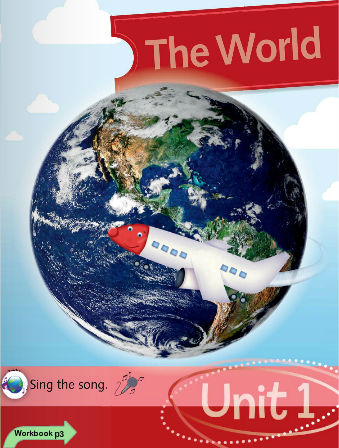 Warm up song: Hello song
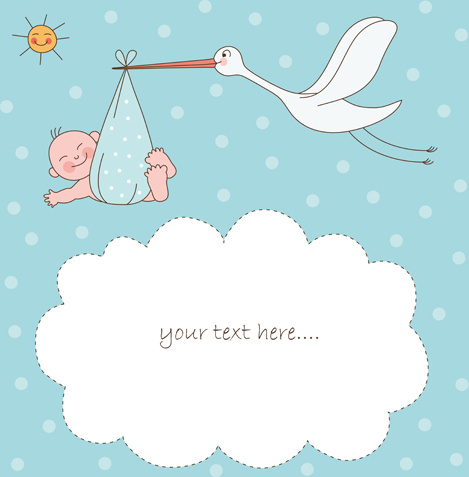 Warm up:    Hello song
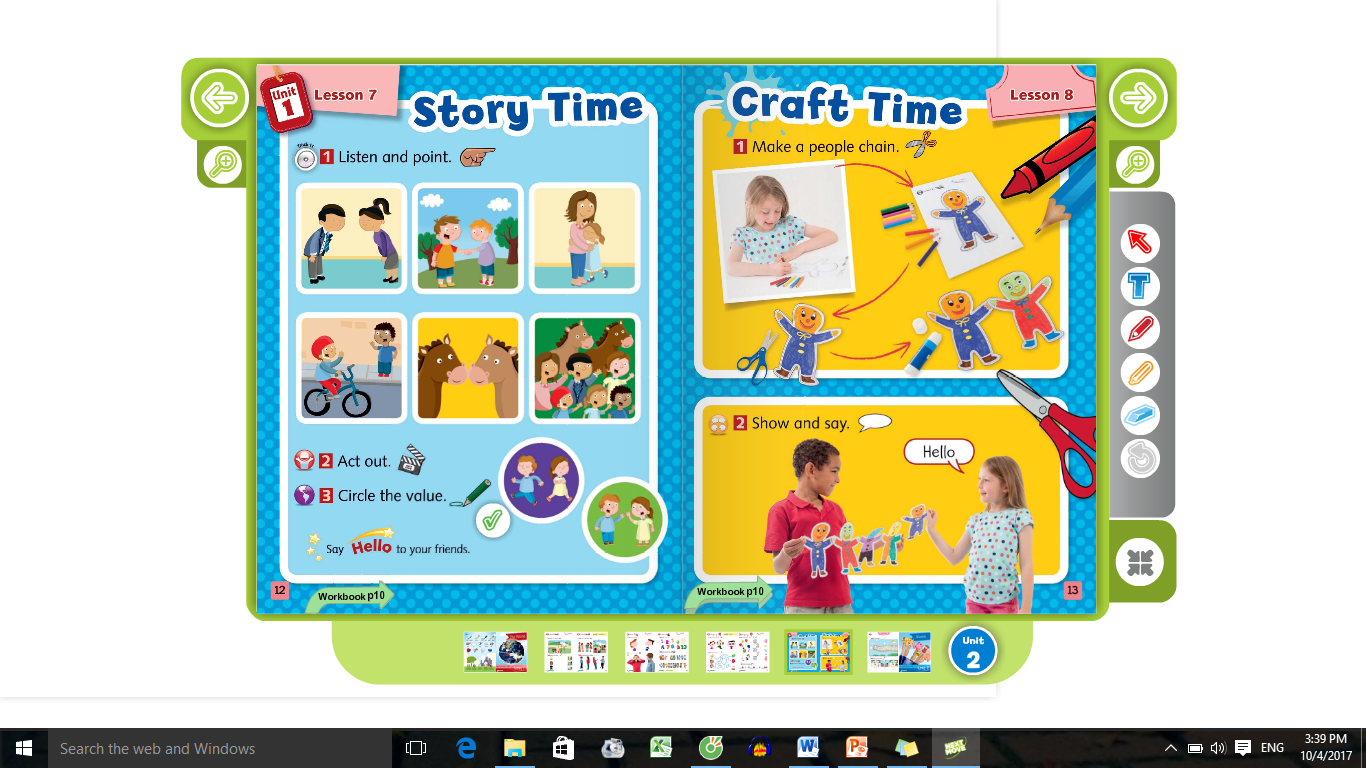 - Show the picture and Ask students to guess what the people are doing in each picture  (Saying hello). 
- Have students do action like the pictures, practice in pairs and groups.
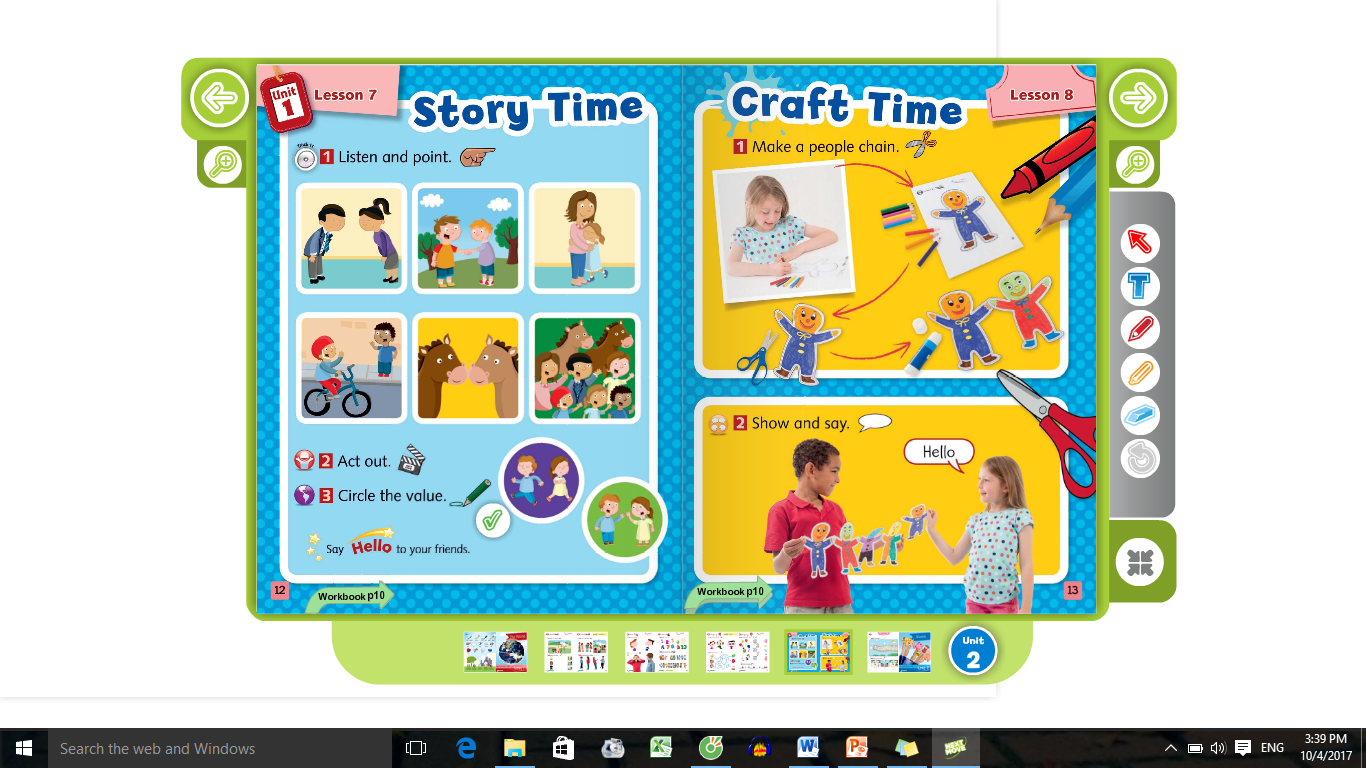 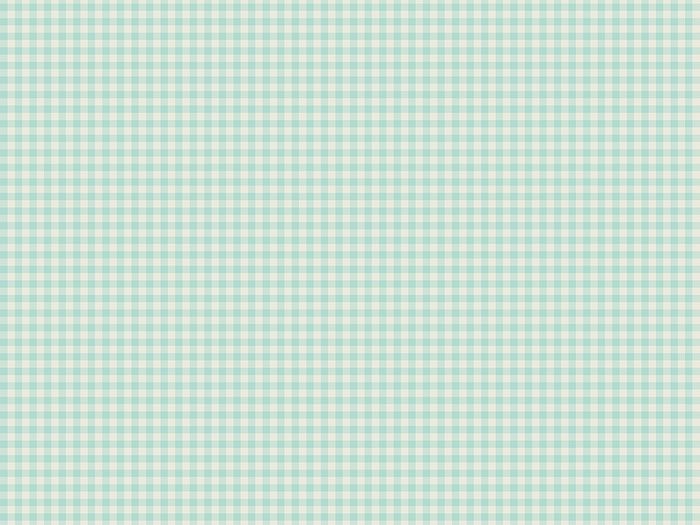 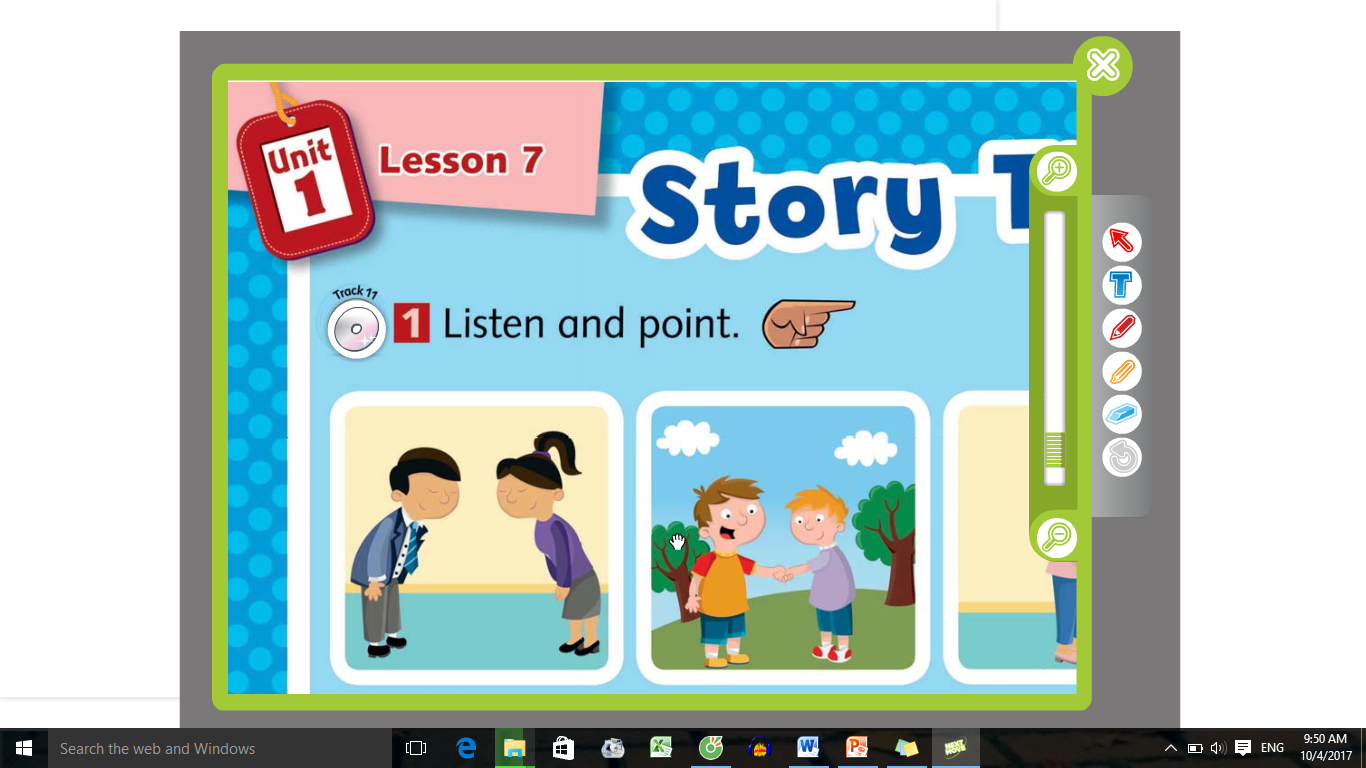 Hello !
Have Ss say Hello and bow
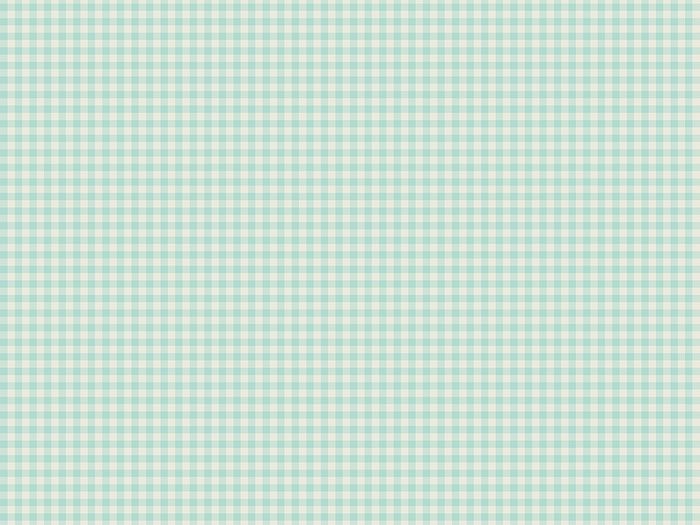 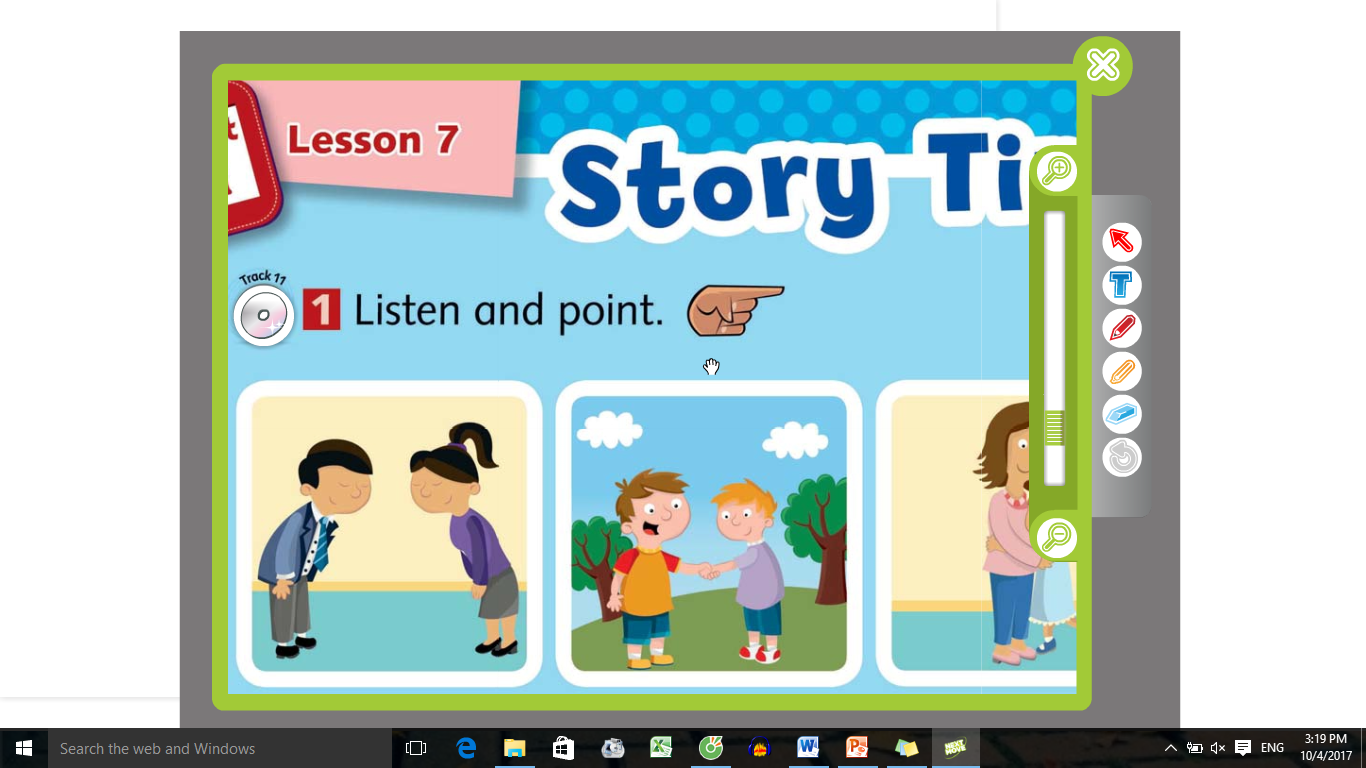 Hello !
Have Ss say Hello and shake hanhds
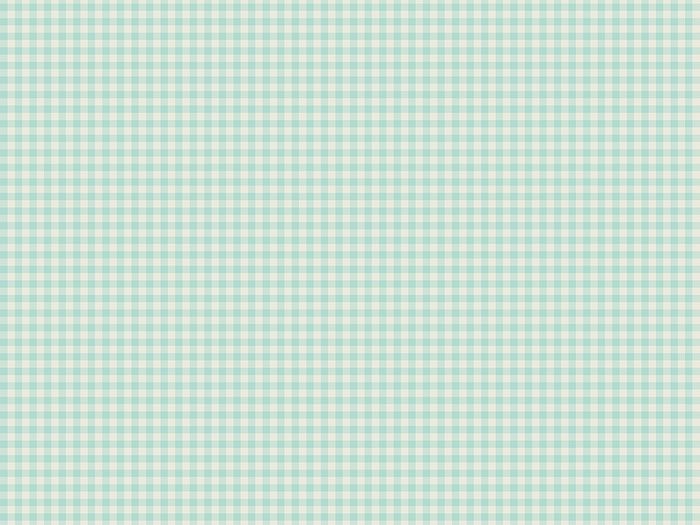 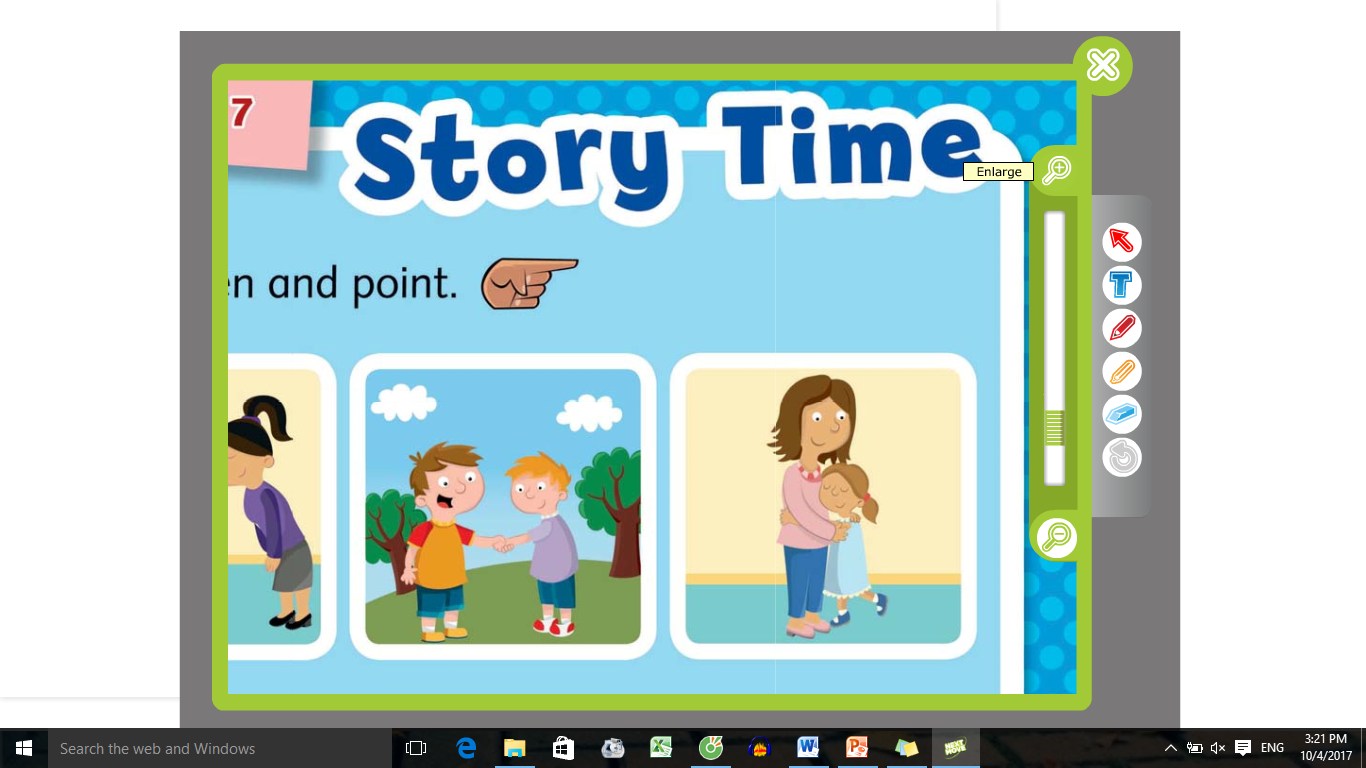 Hello !
Have Ss say Hello and hug.
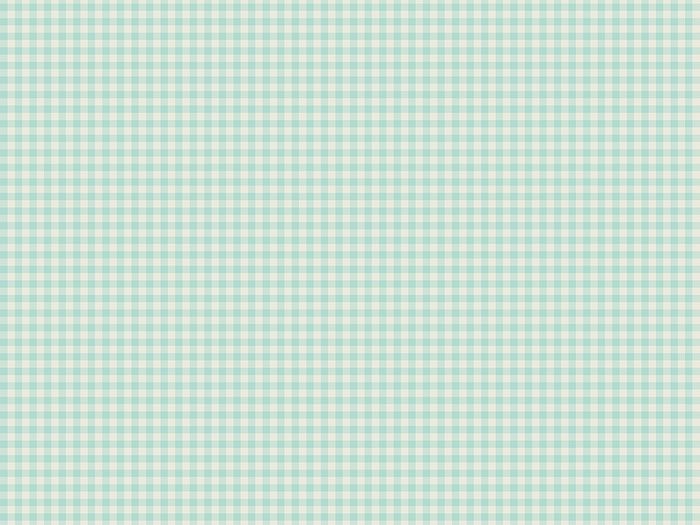 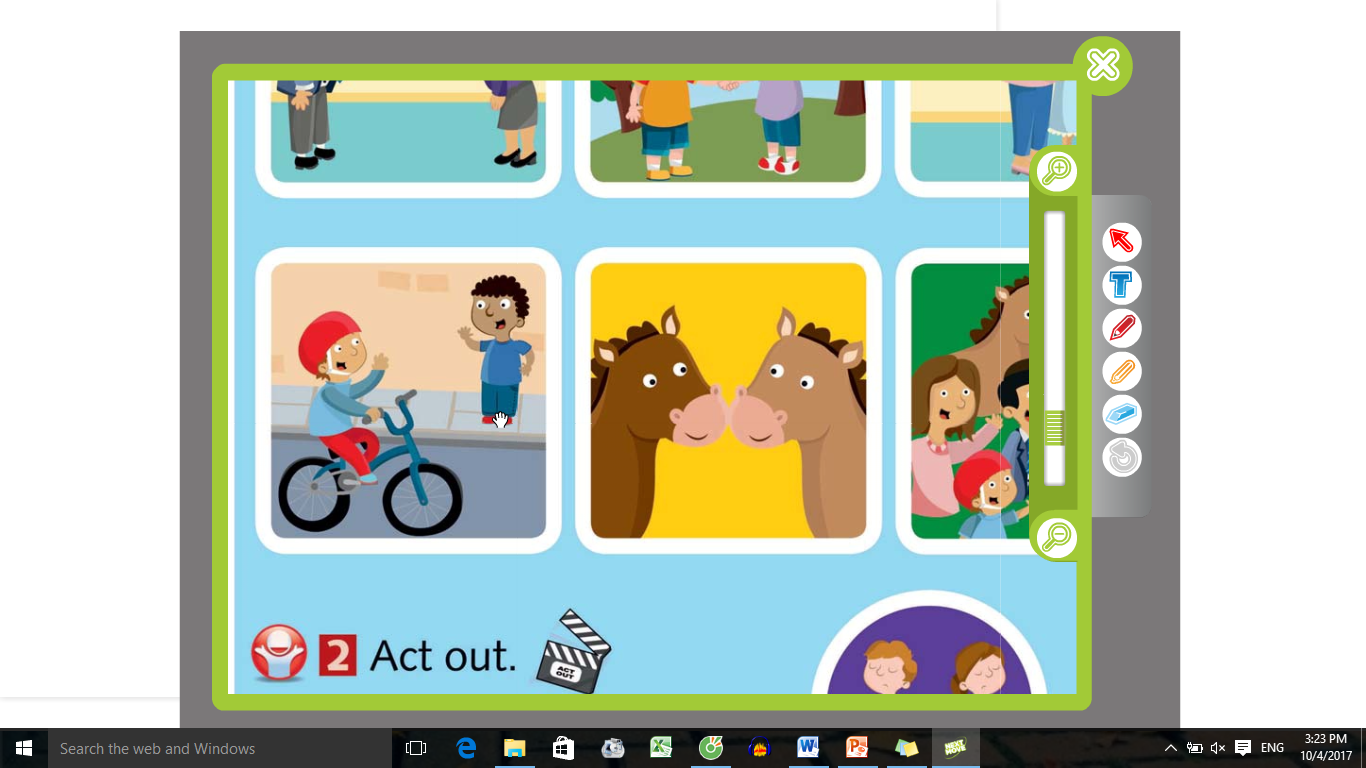 Hello !
Have Ss say Hello and wave hands.
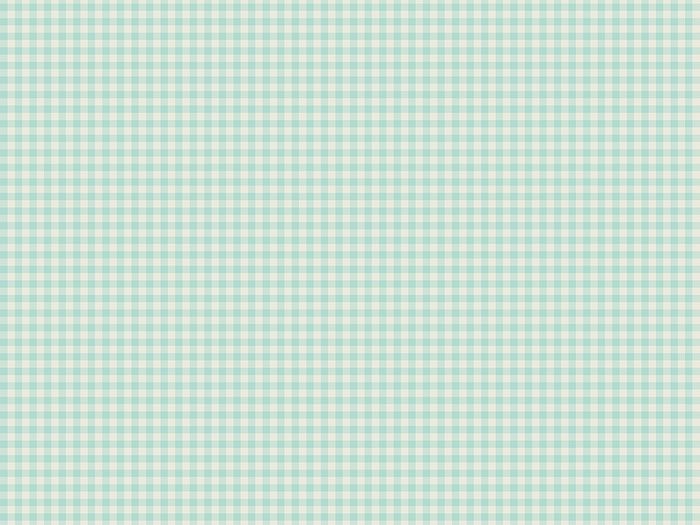 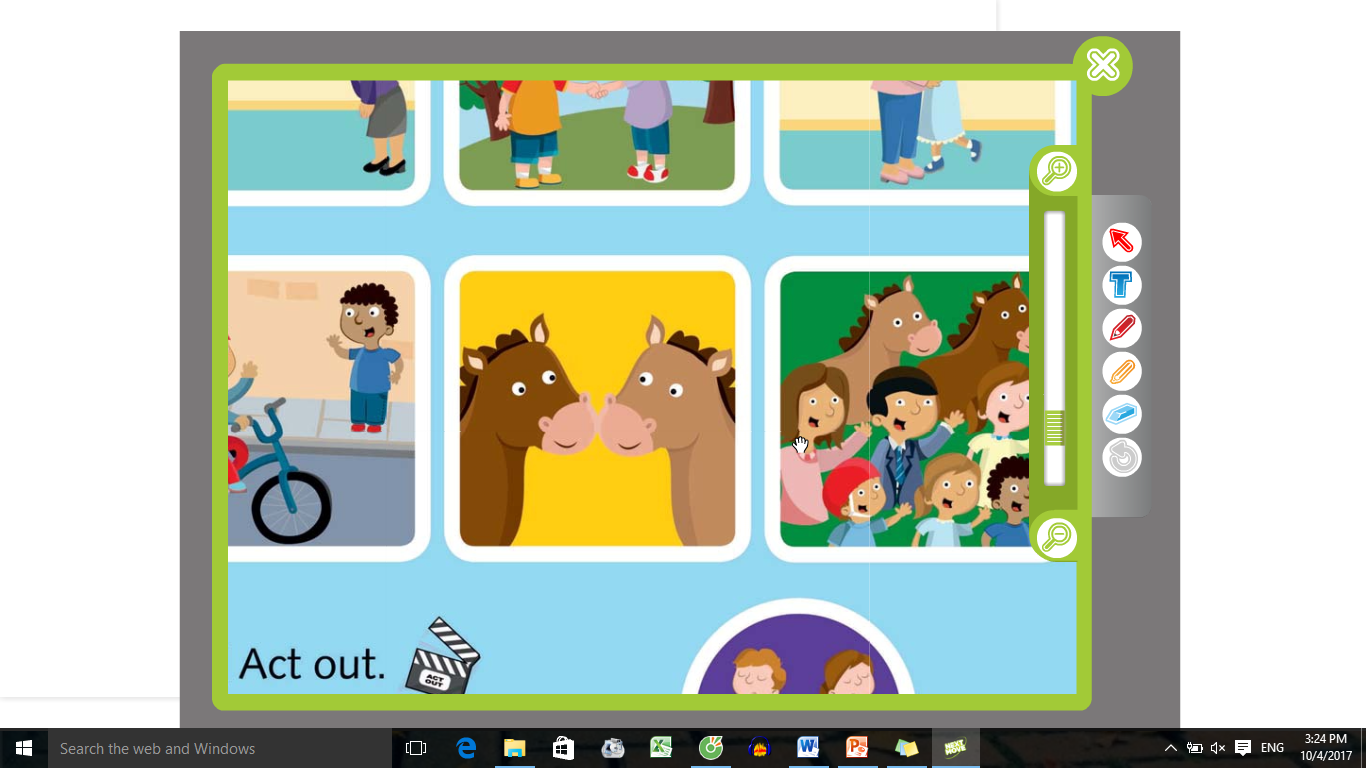 Hello !
Have Ss say Hello by shouting horse sound.
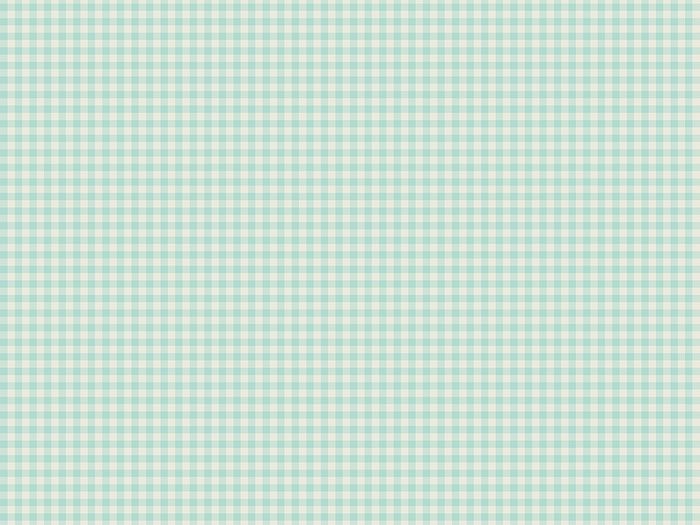 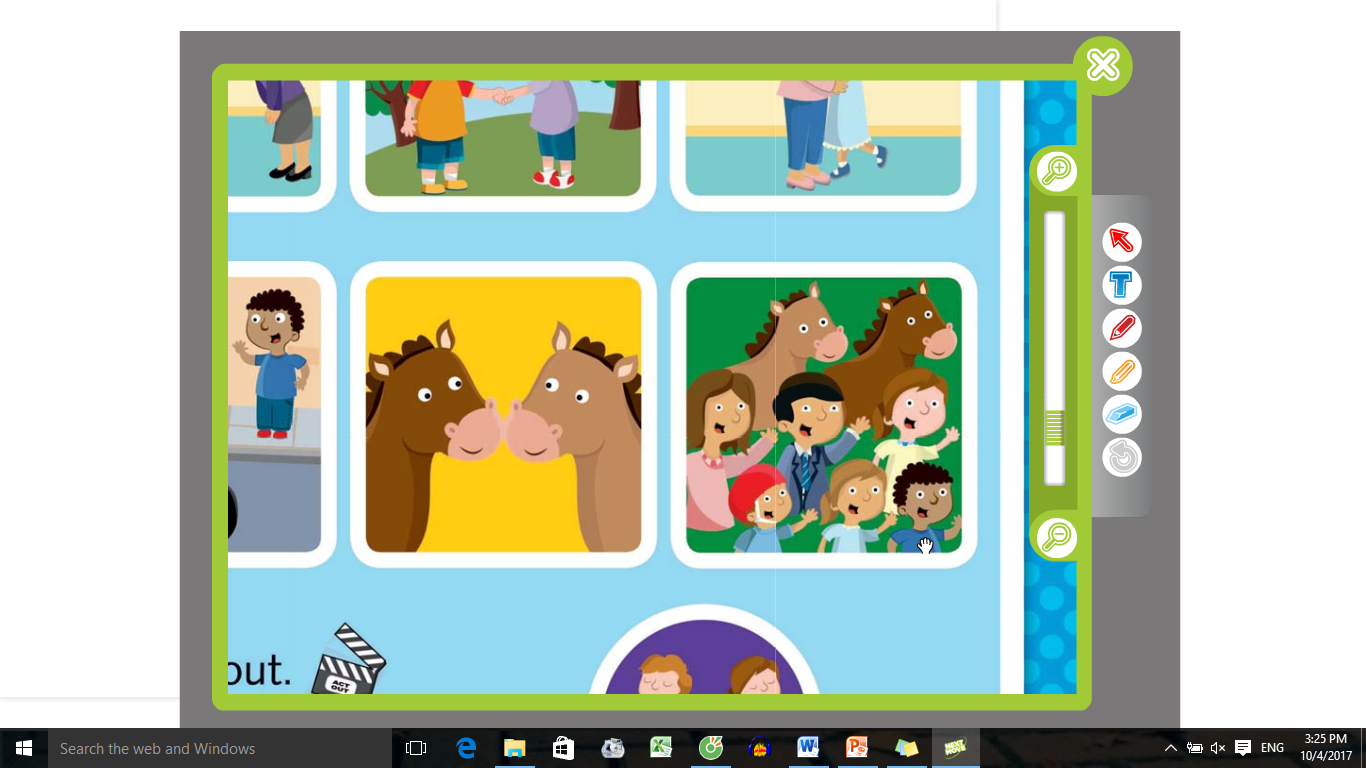 Goodbye!
Have Ss say Goodbye and wave hand
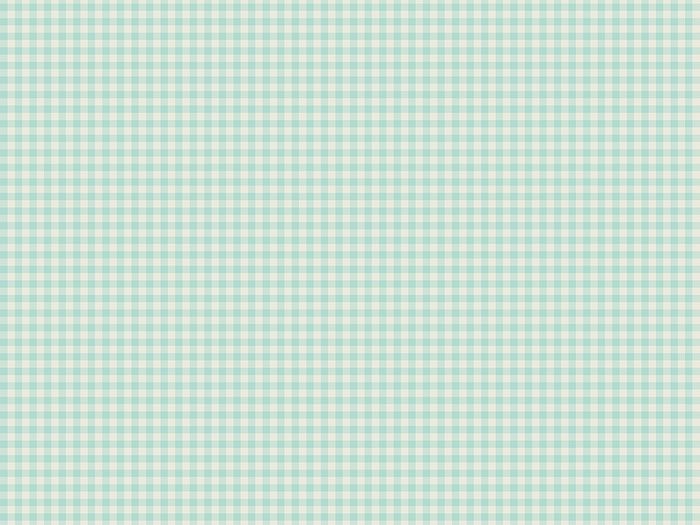 Now, play the CD and have students point to the correct picture. Then repeat after the CD.
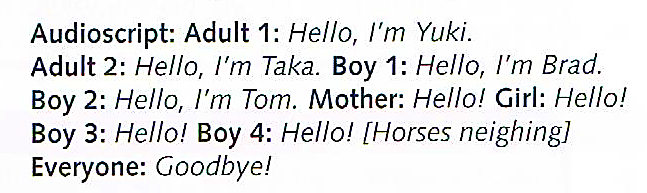 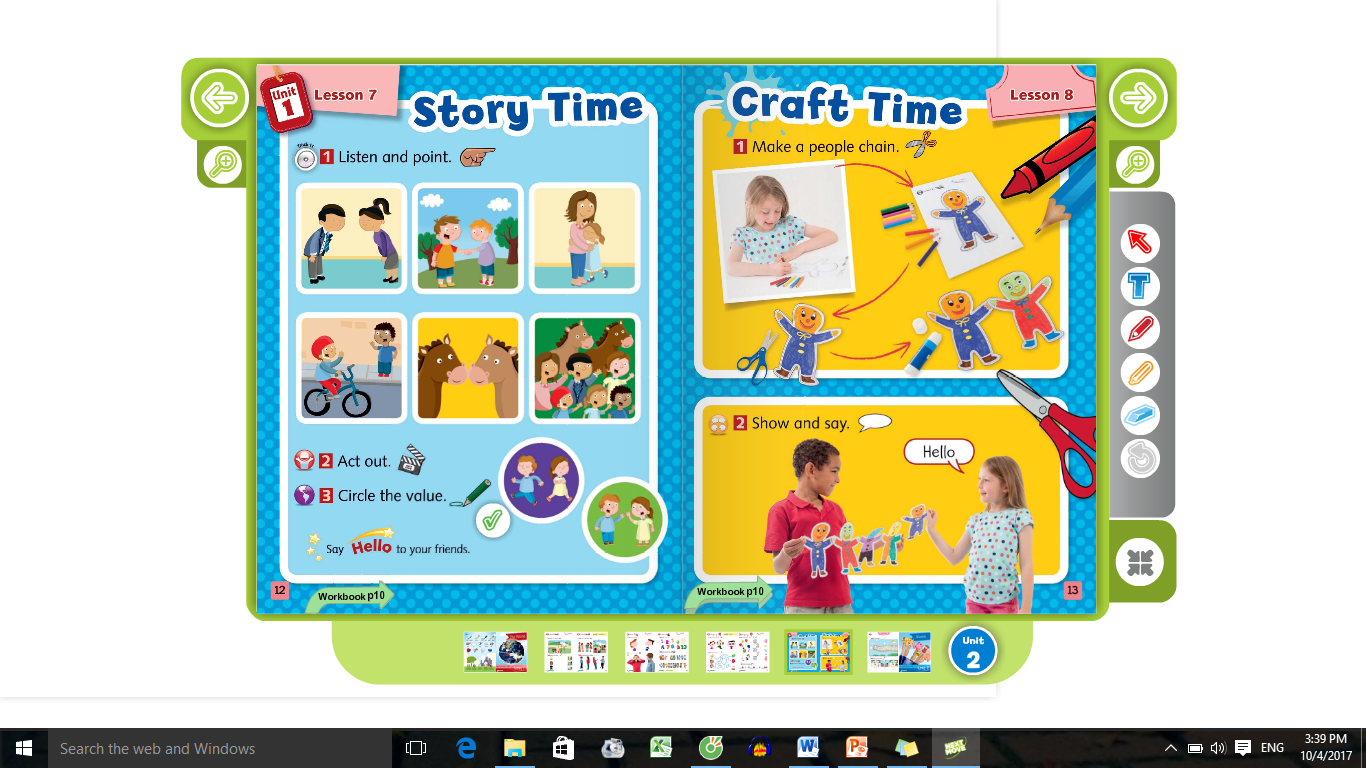 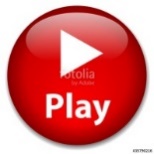 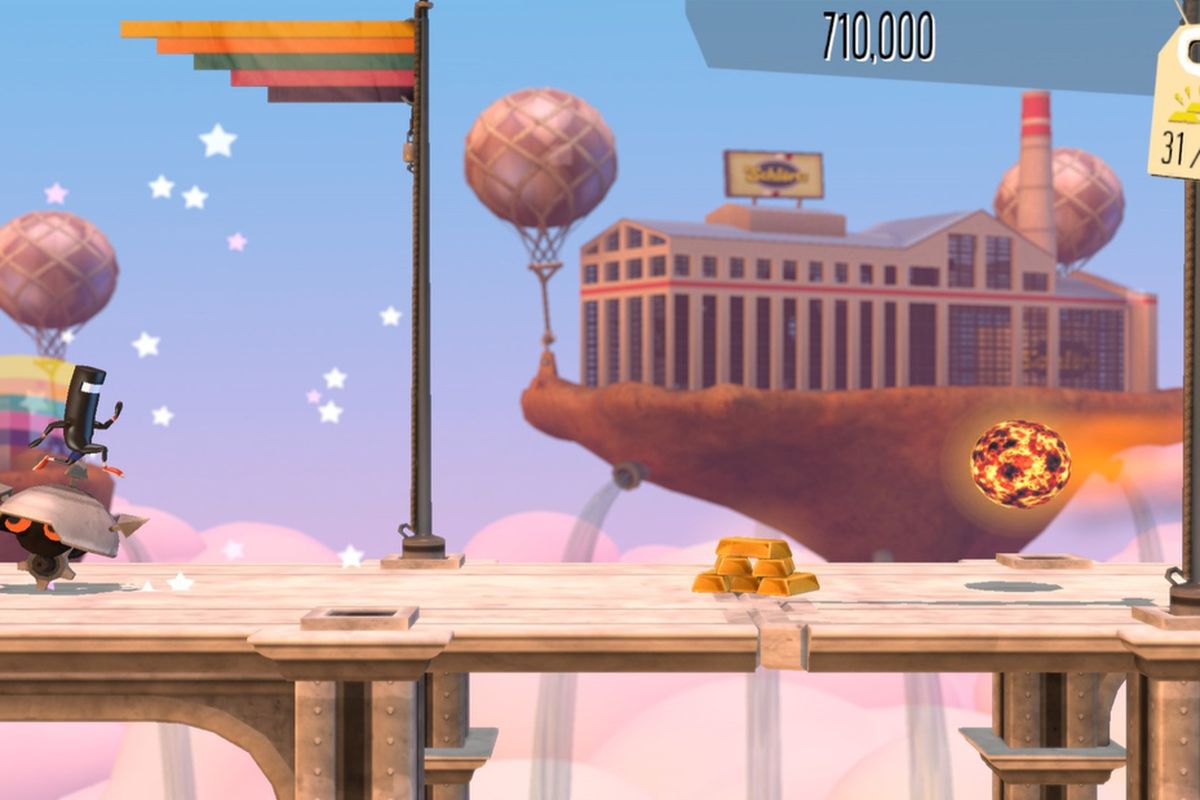 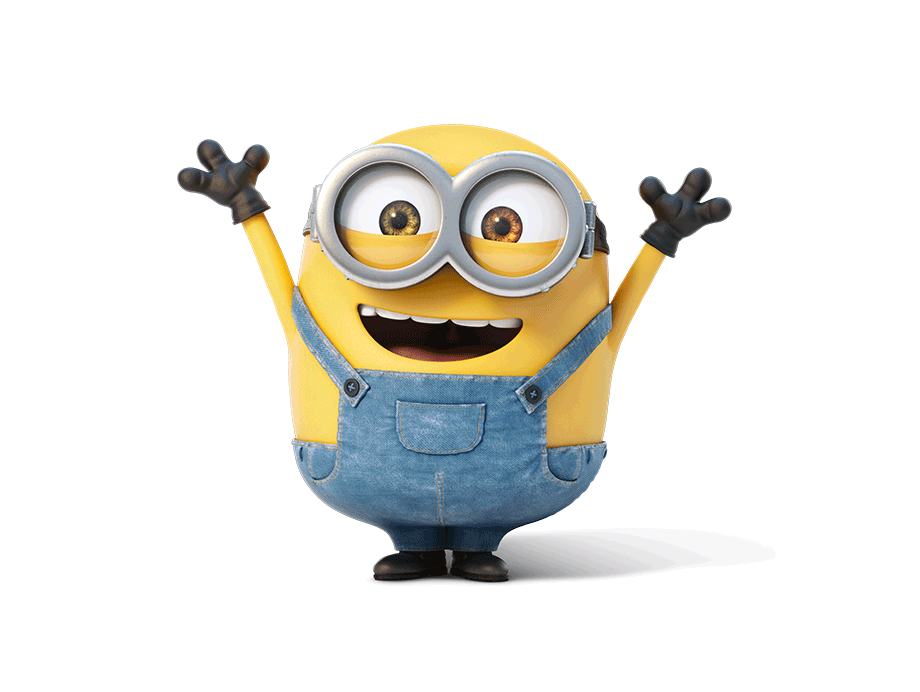 Rolling Play Minion!
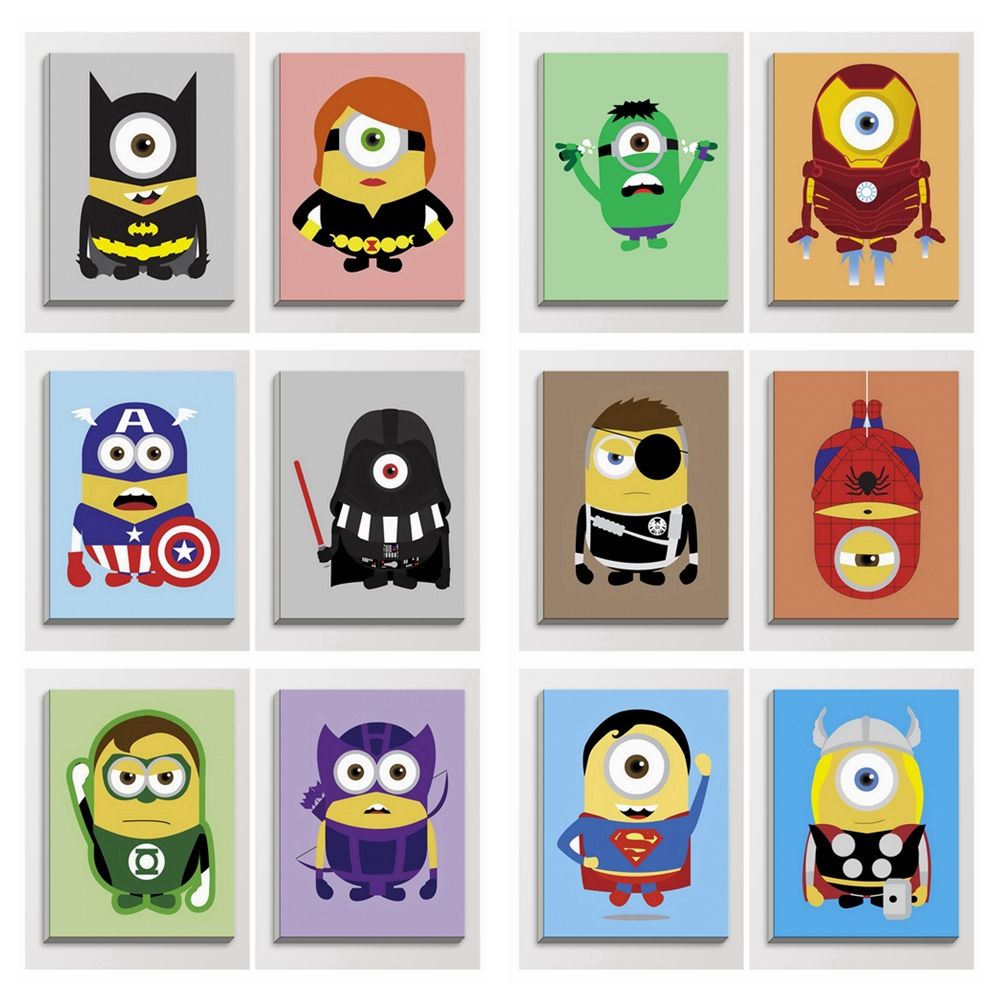 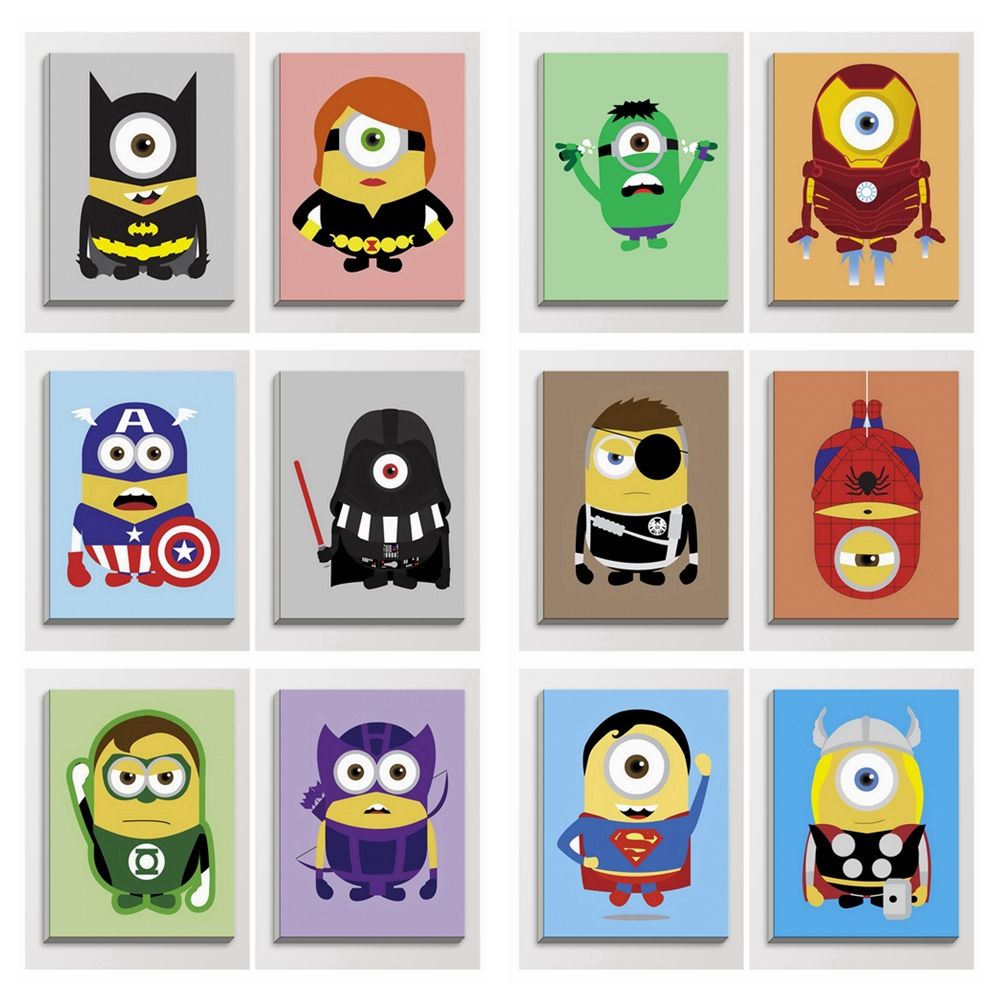 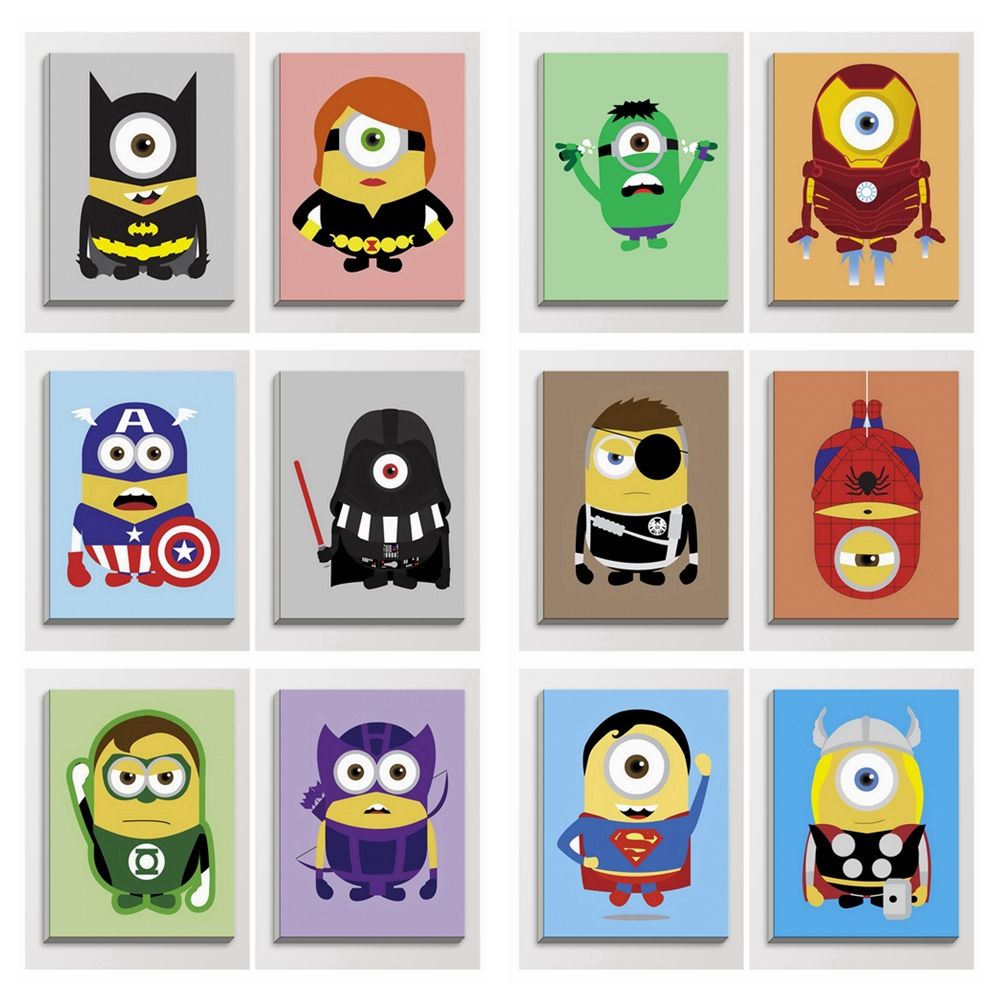 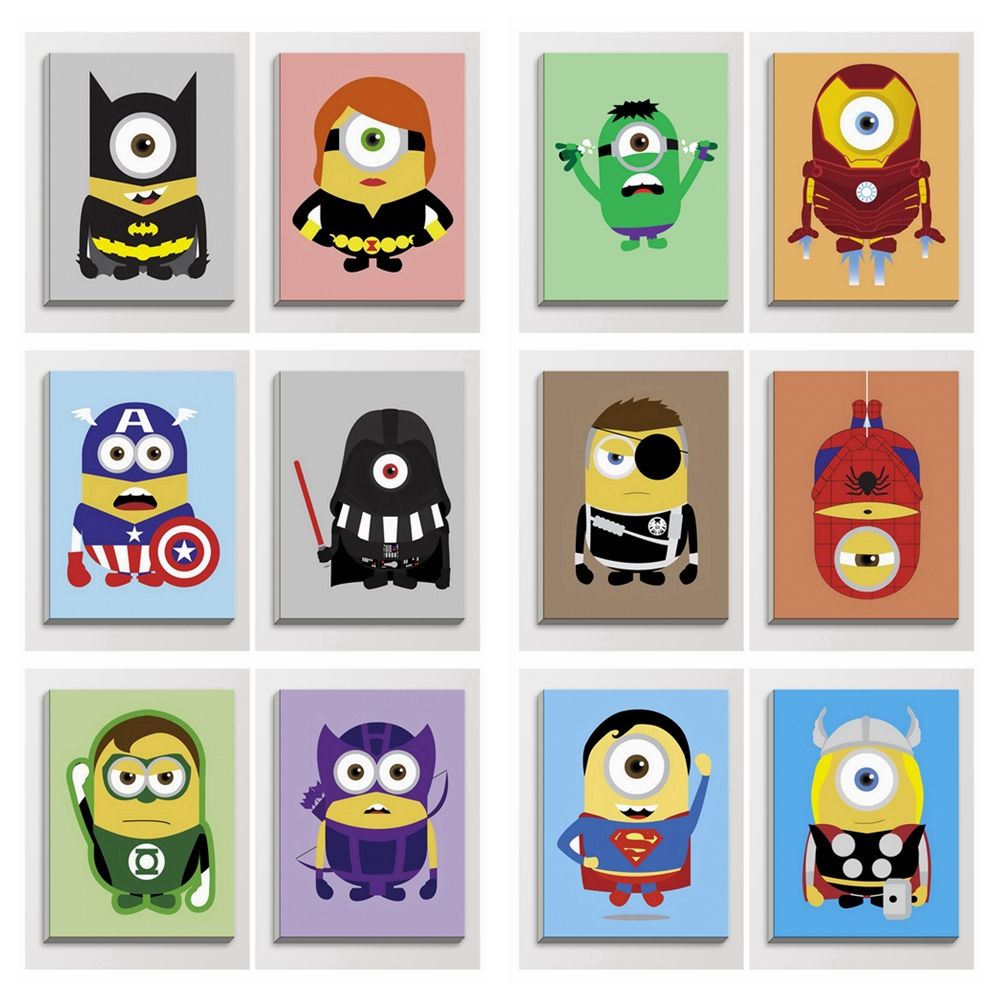 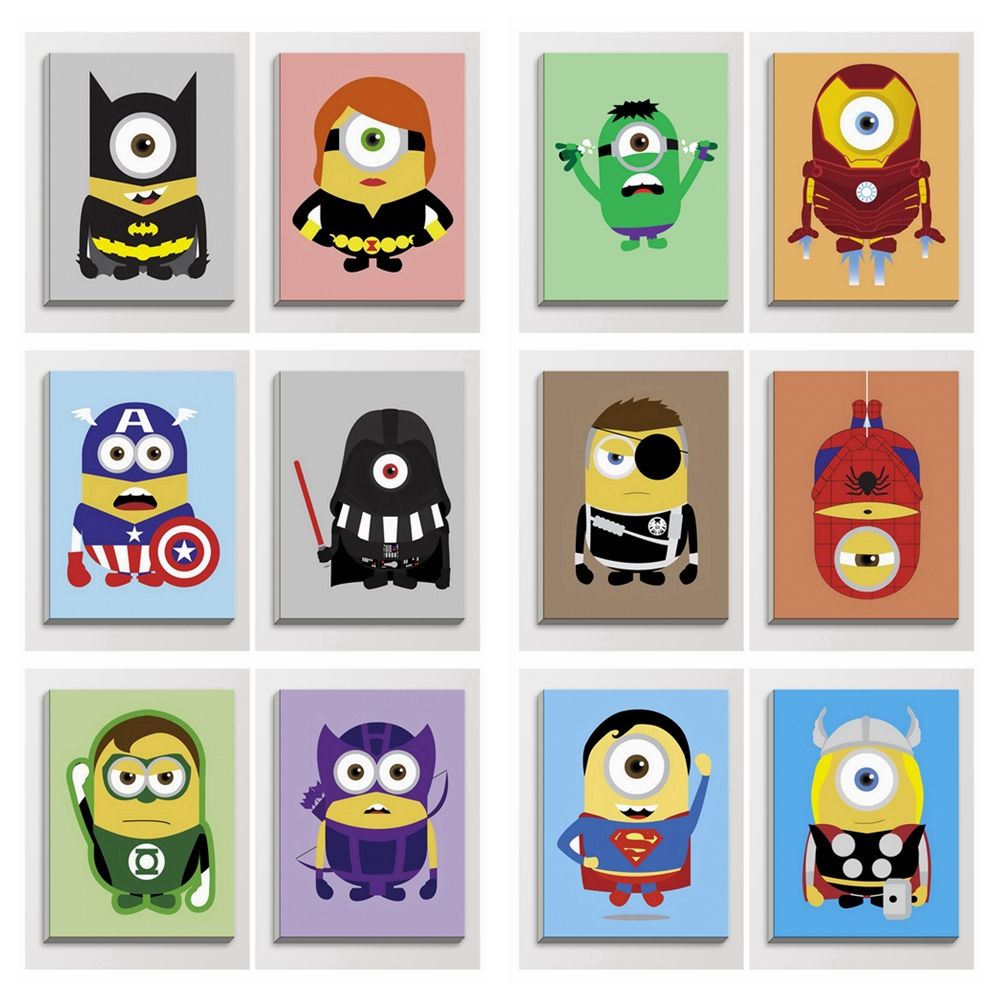 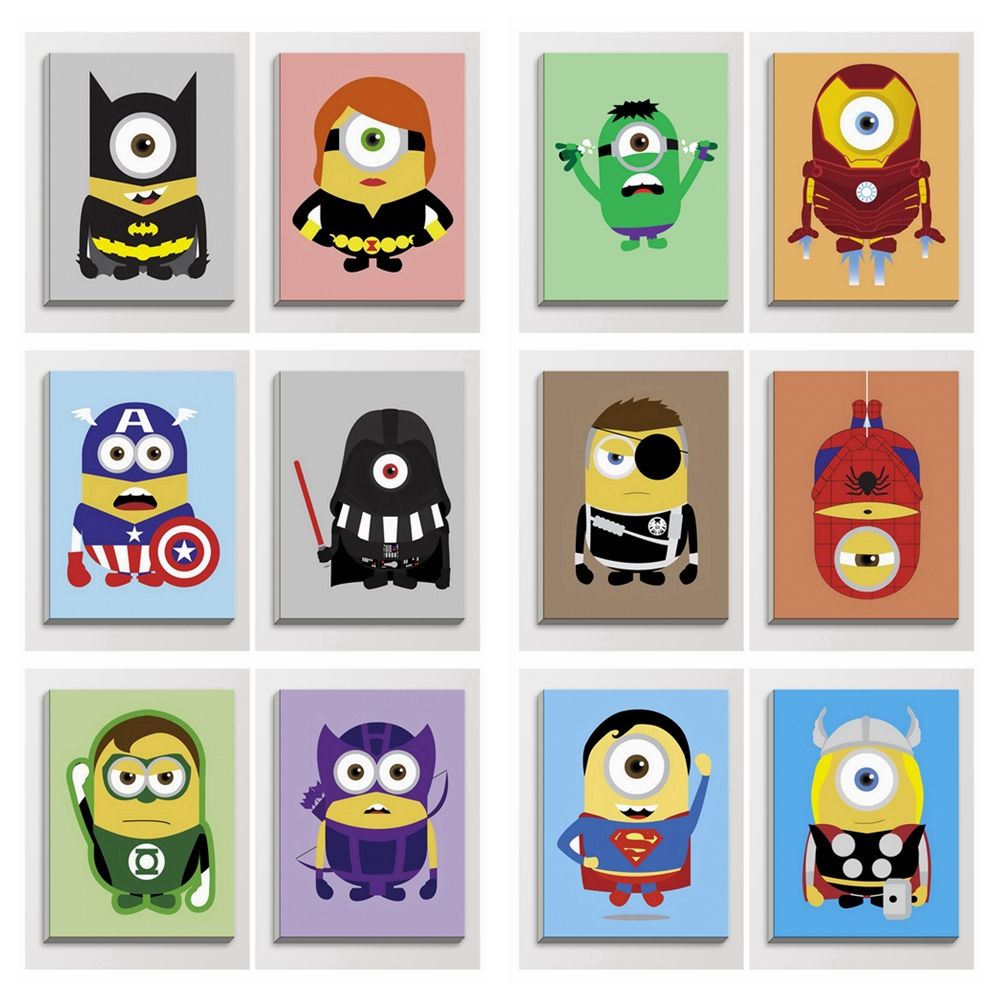 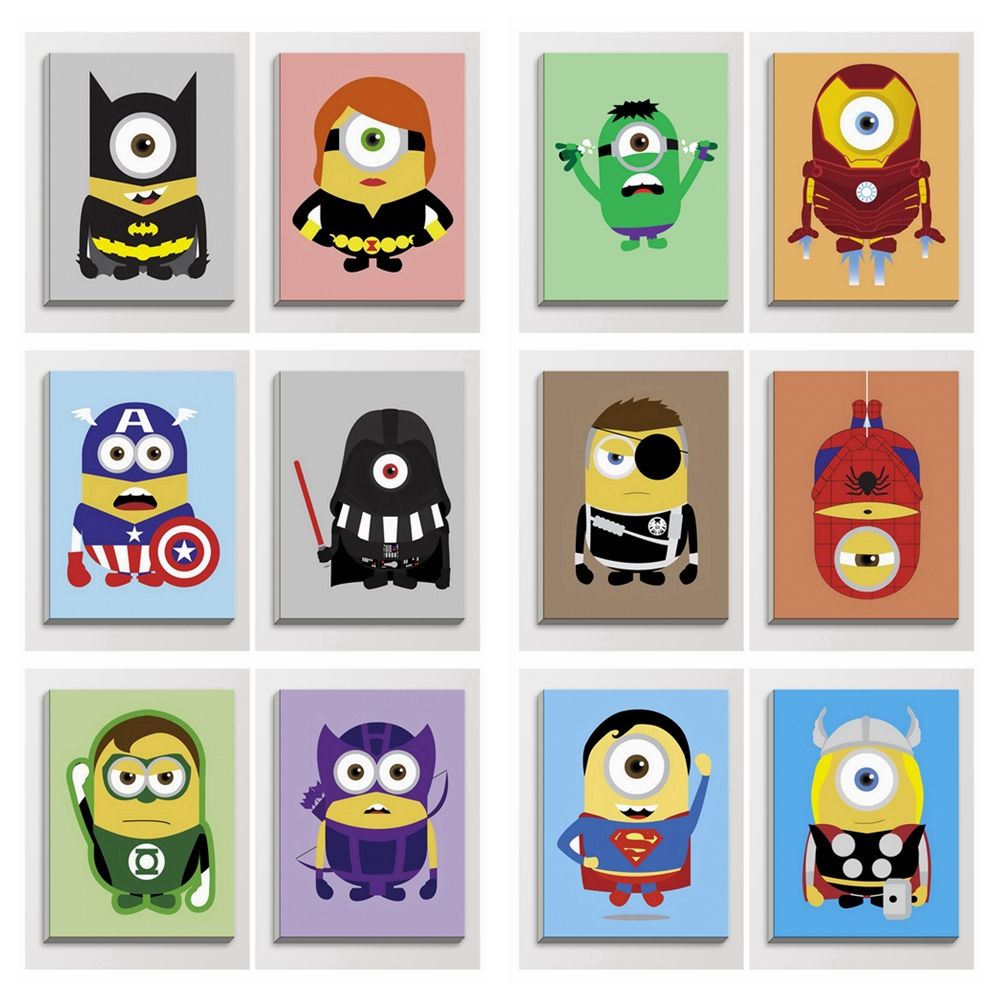 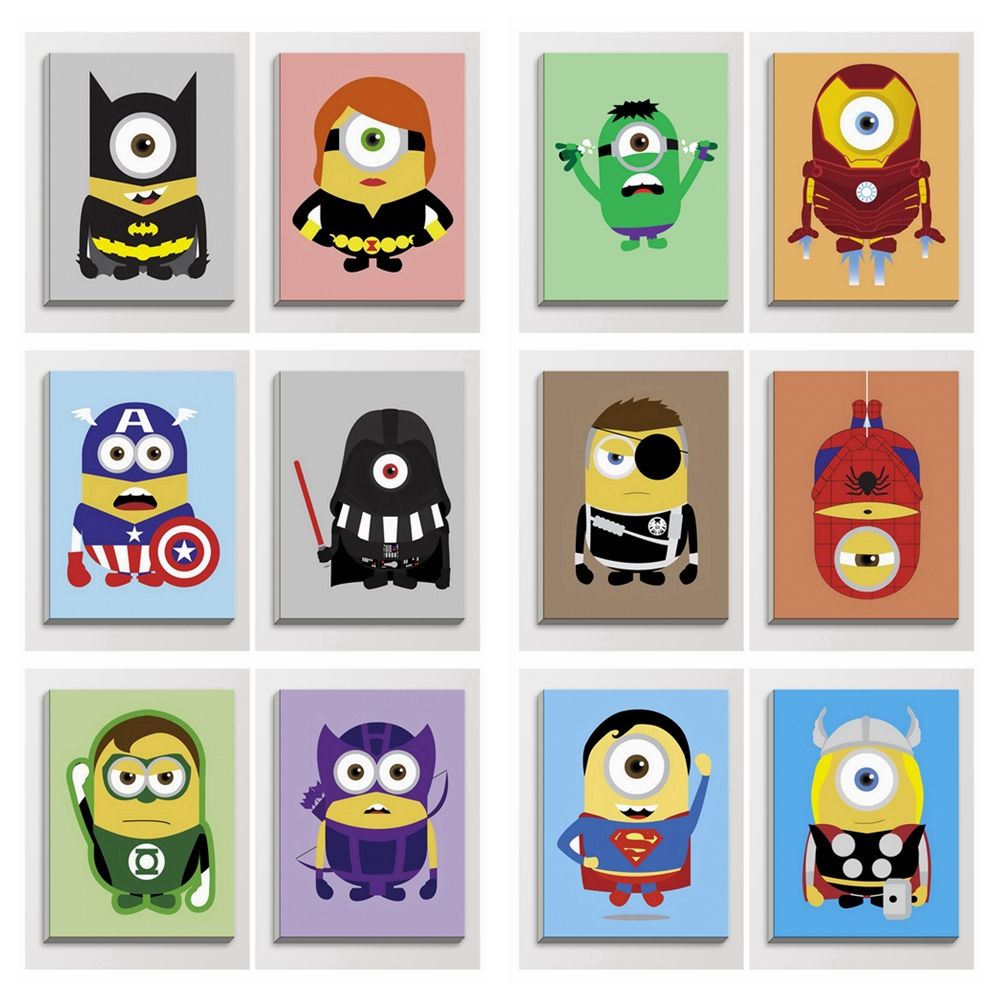 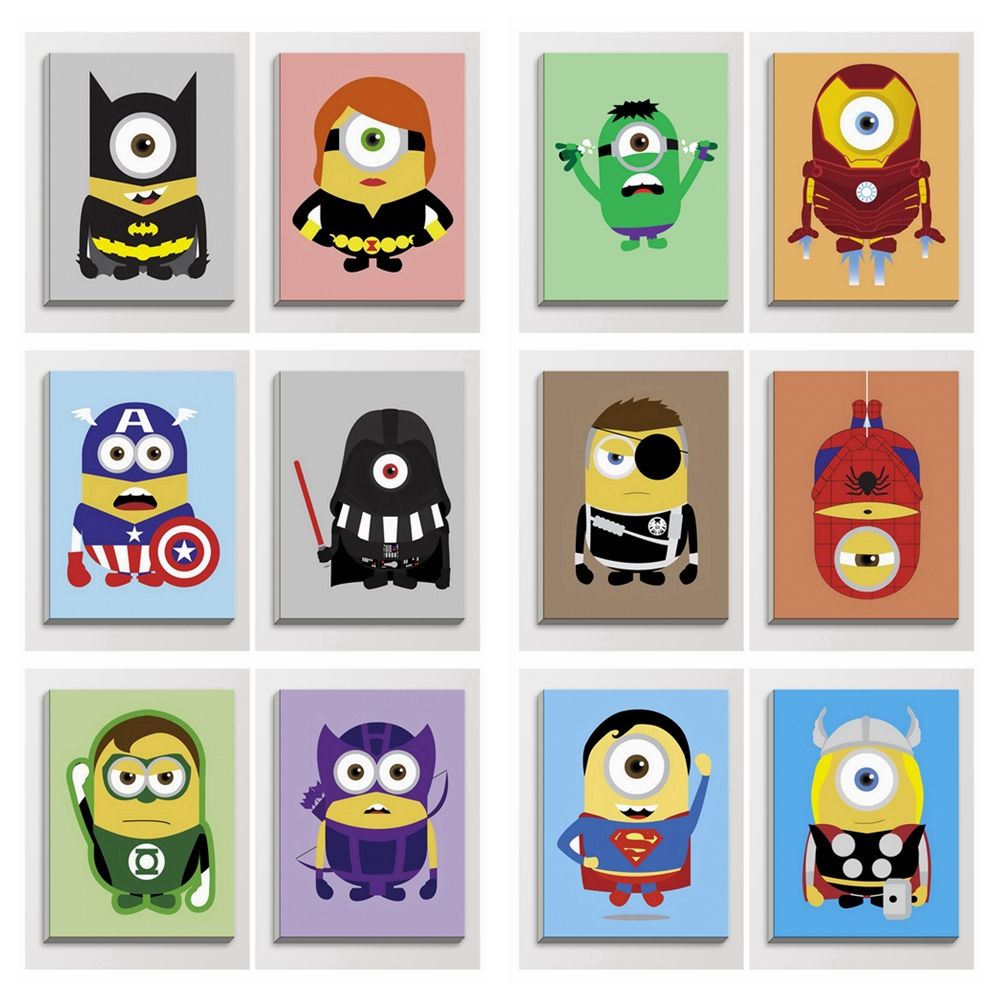 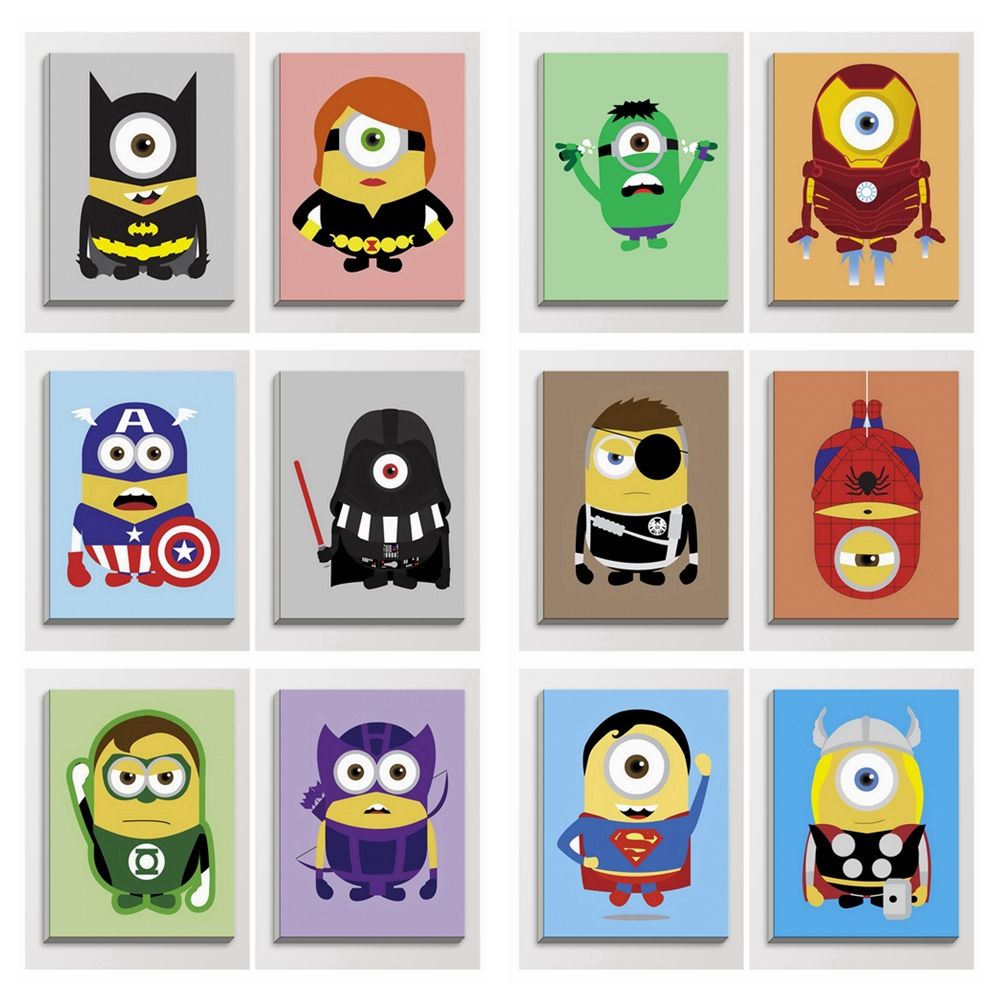 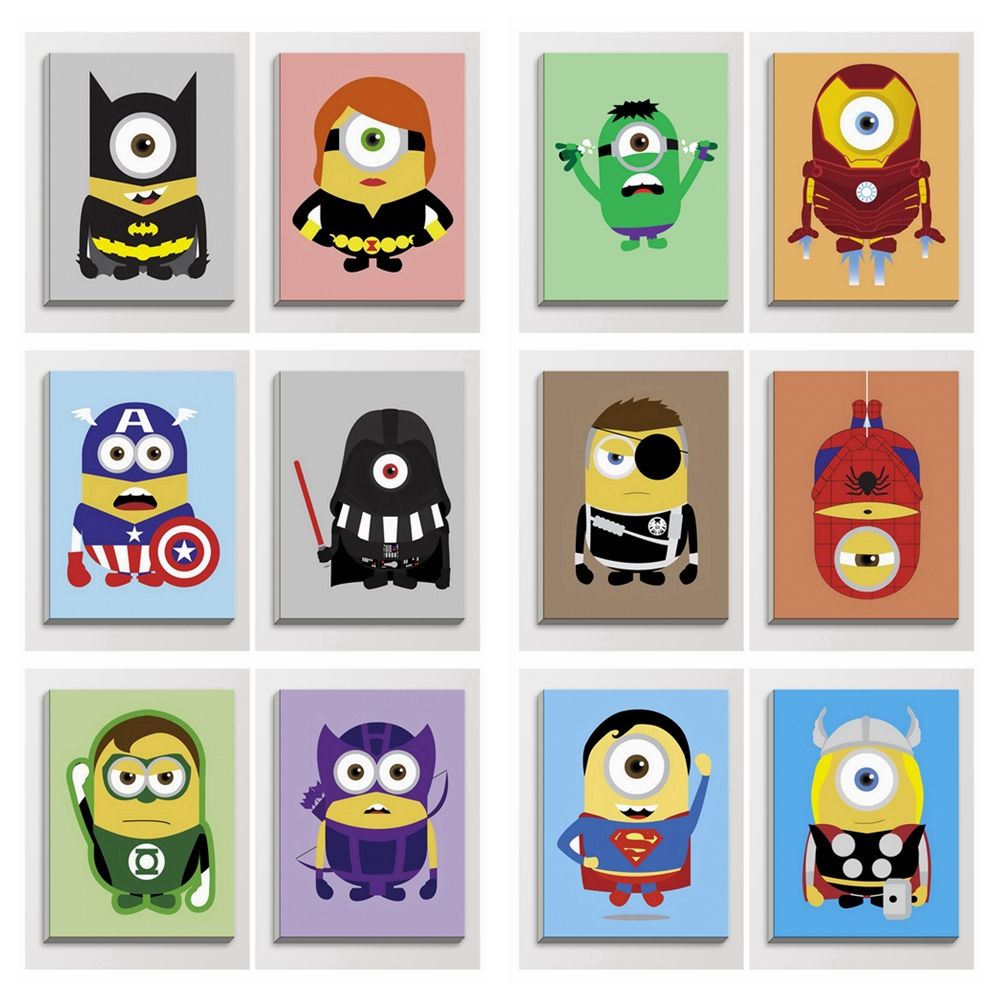 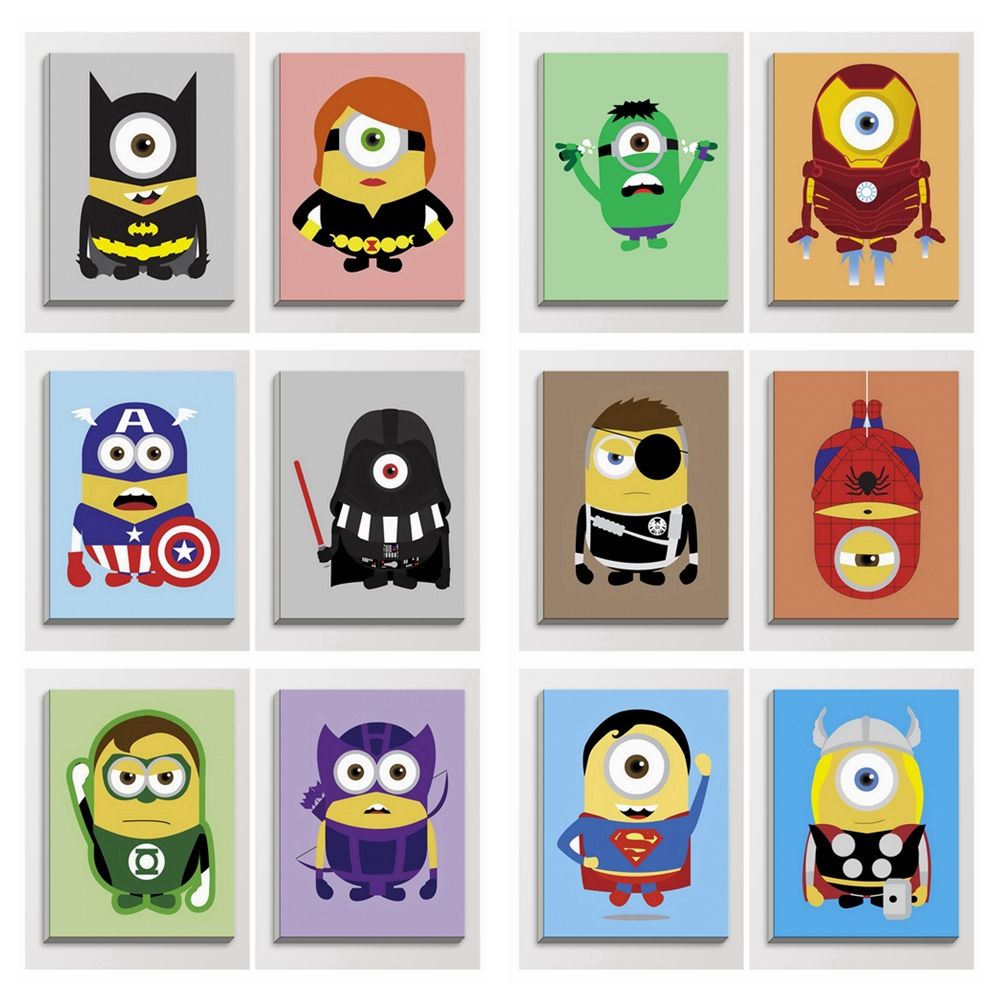 [Speaker Notes: Click chuột vào từng tấm thẻ để đến với câu hỏi.
Click chuột vào hình tam giác để trở về.
Mỗi tấm thẻ xuất hiện một bức tranh trong câu truyện, Gv sẽ gọi hai hoặc ba học sinh đứng trước lớp diễn tả và nói thật to tình huống.]
Warm up song: Hello song
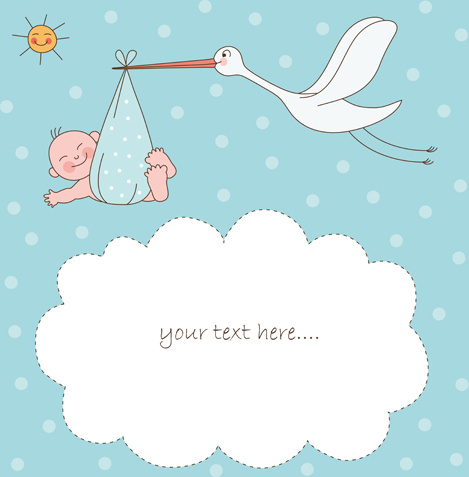 Valuable: Being friendly!
Say Hello to your friend!
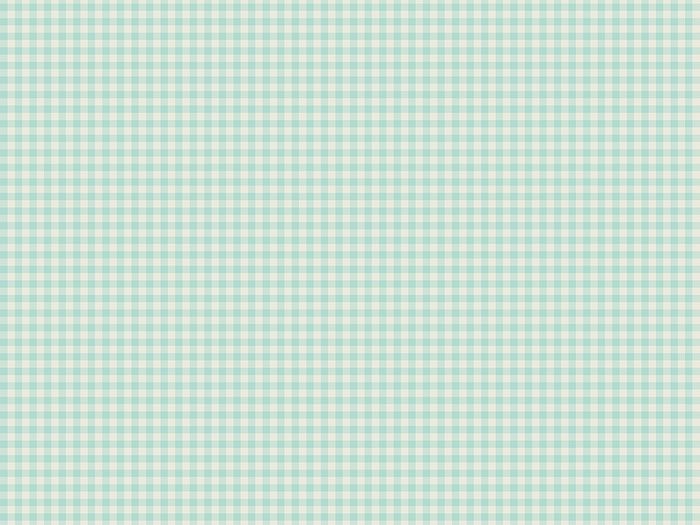 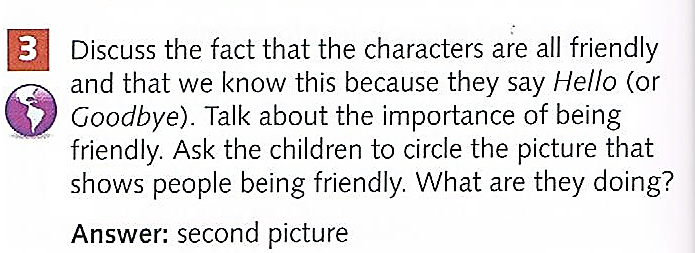 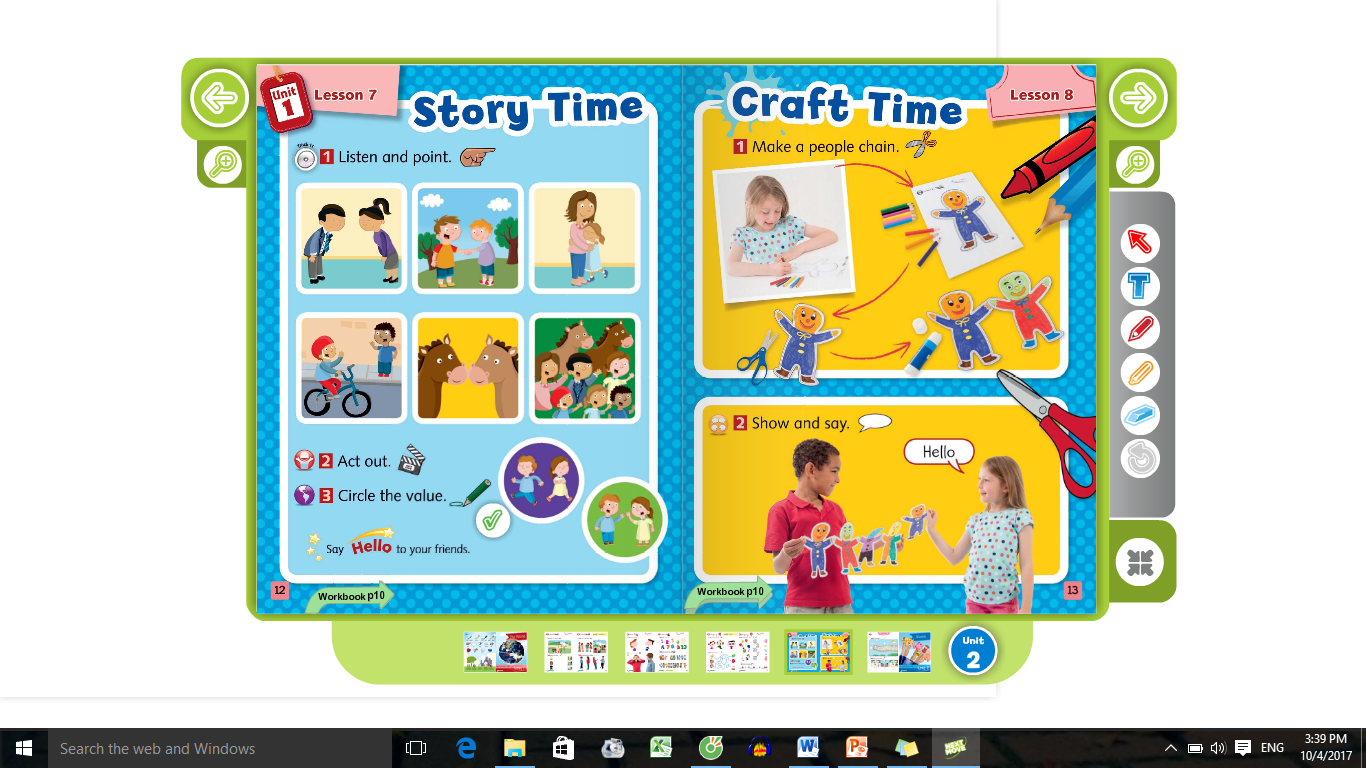 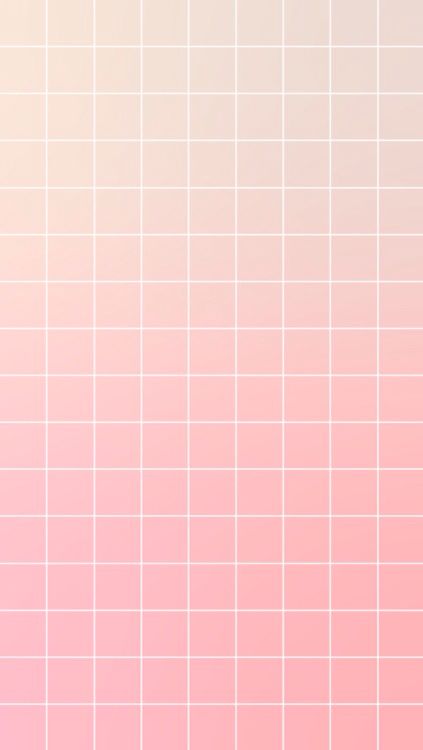 Look and choose the right value:
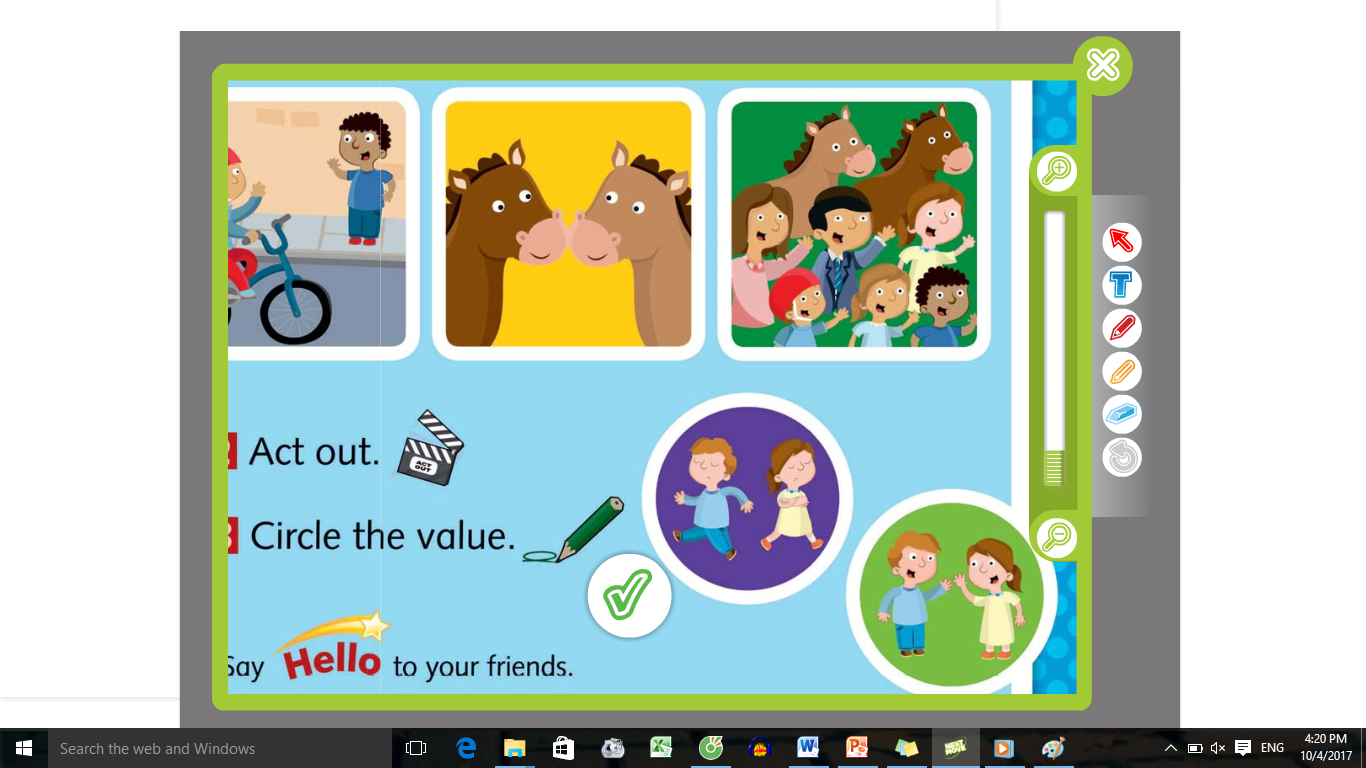 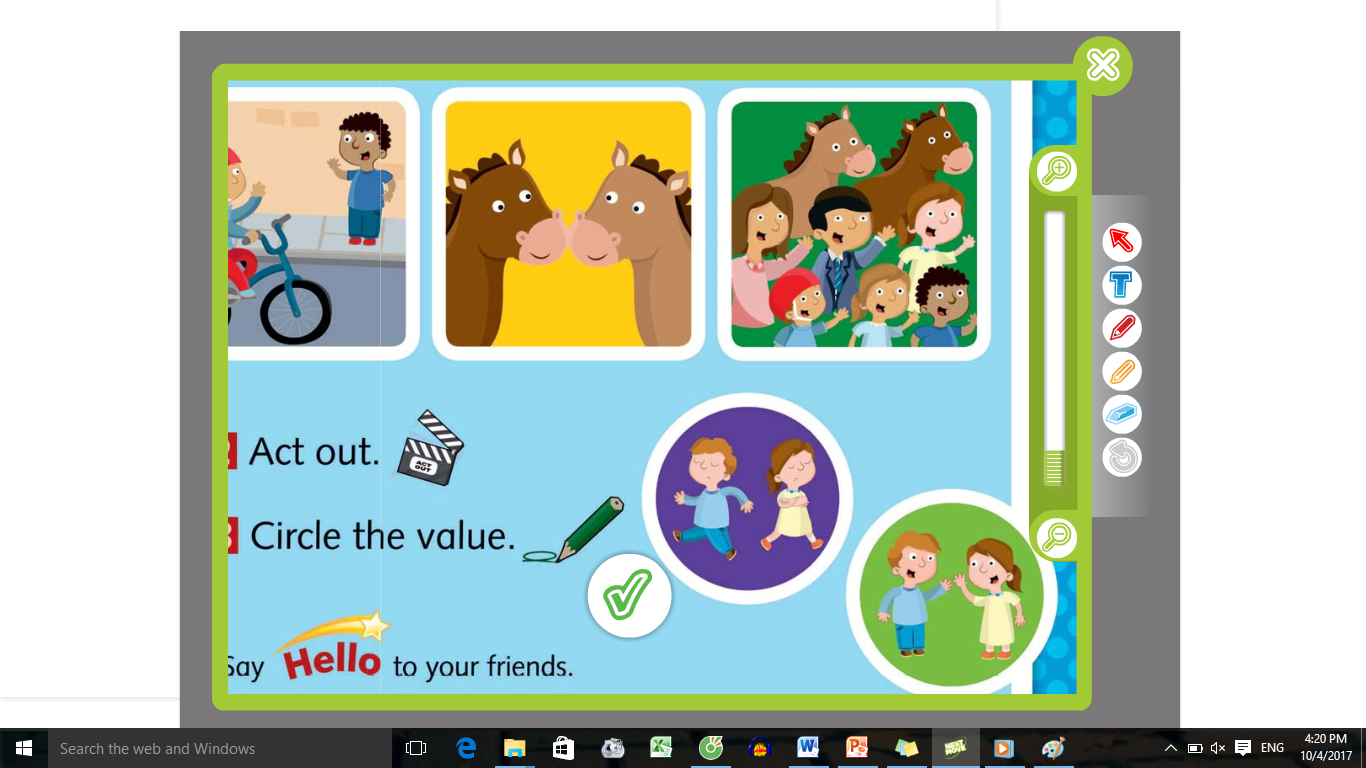 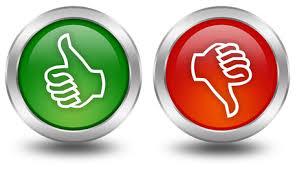 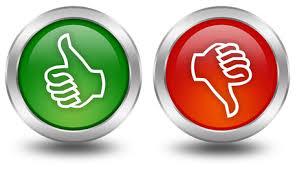 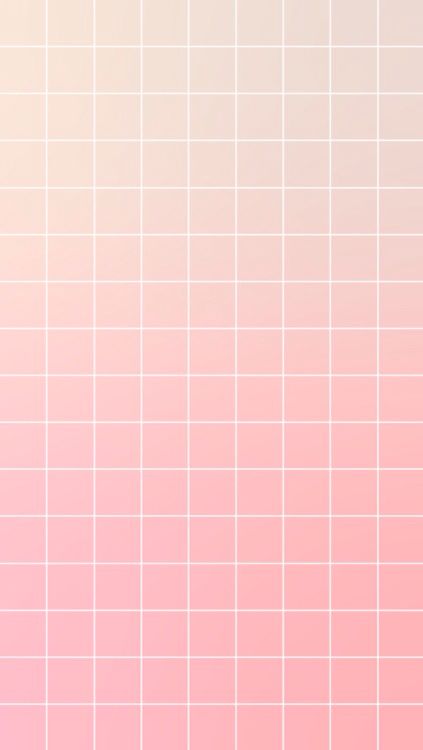 Look and choose the right value:
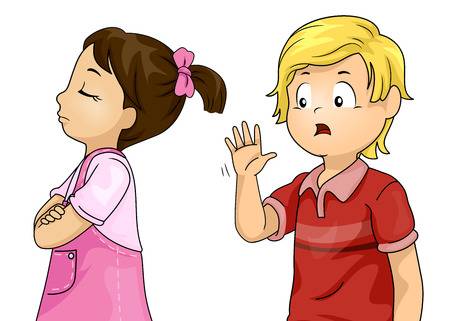 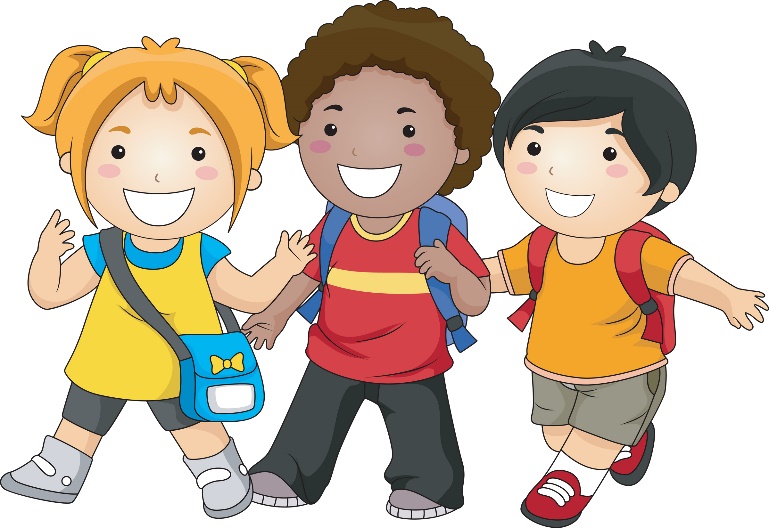 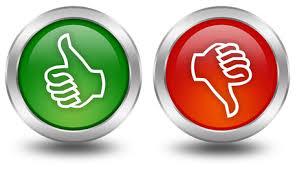 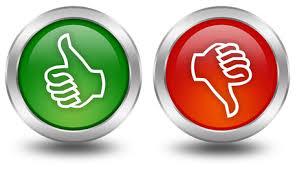 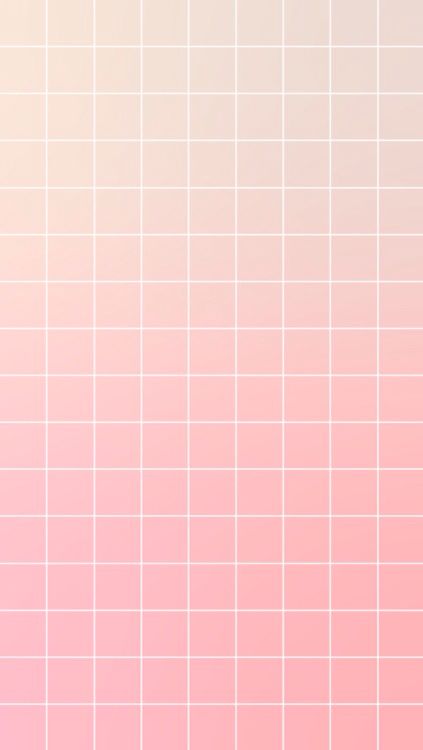 Look and choose the right value:
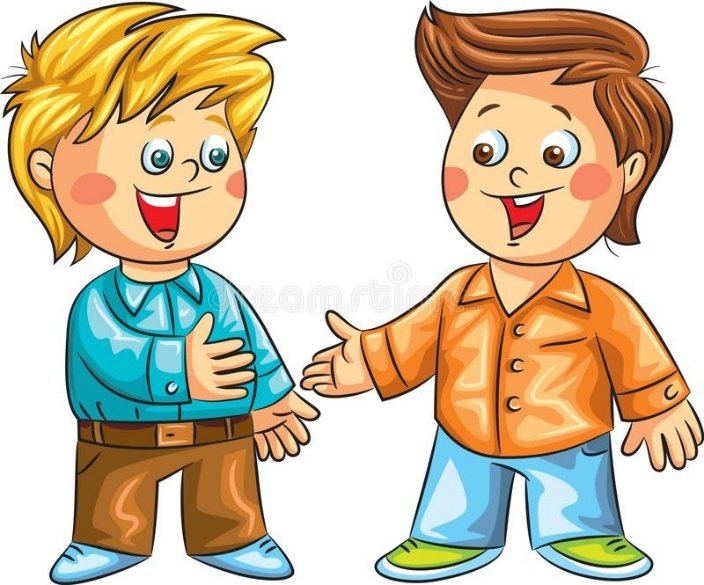 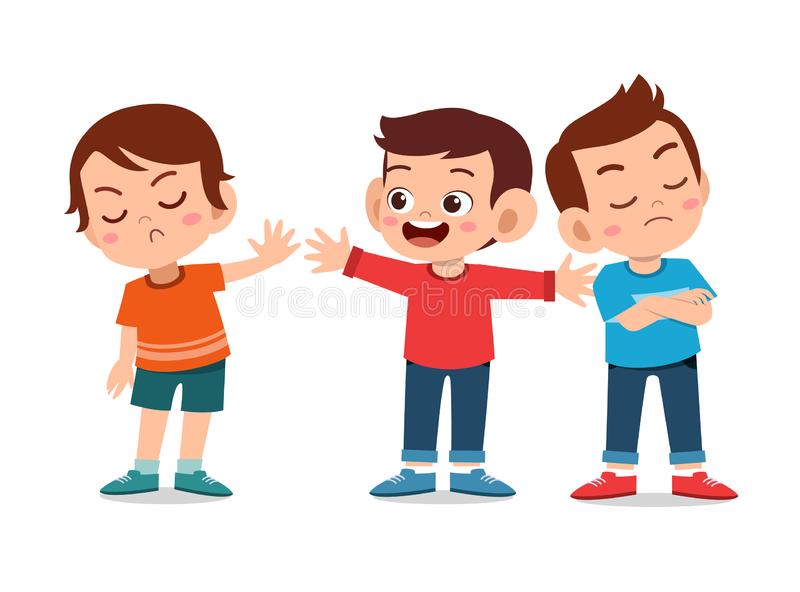 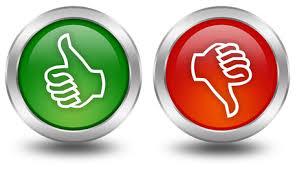 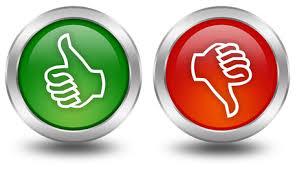 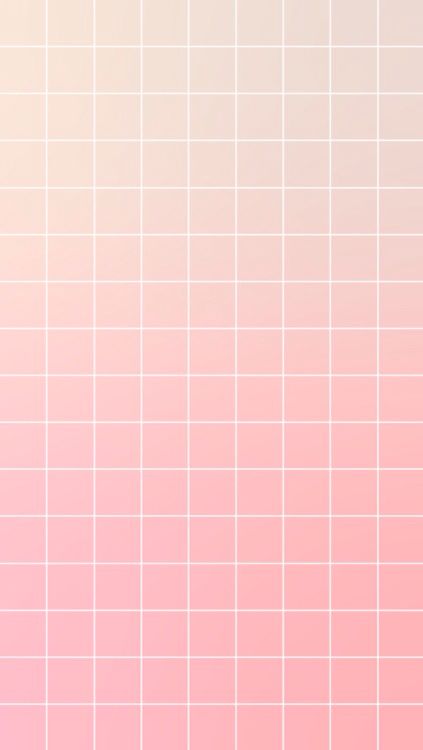 Look and choose the right value:
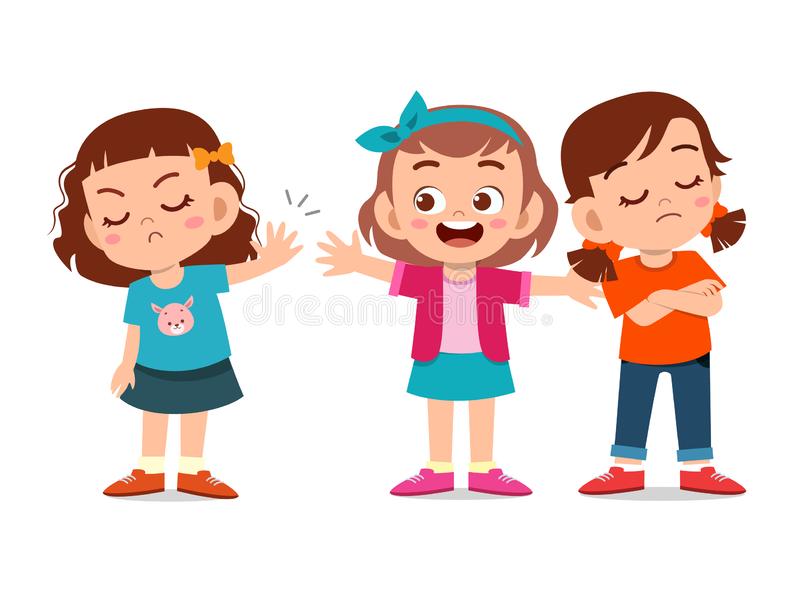 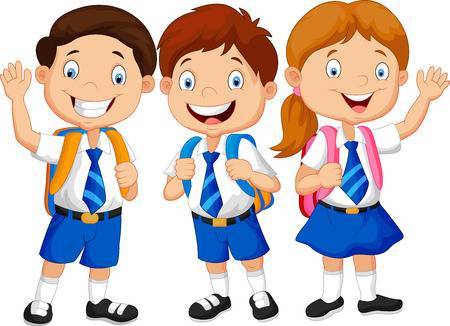 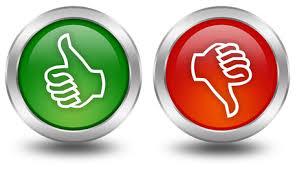 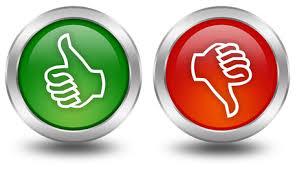 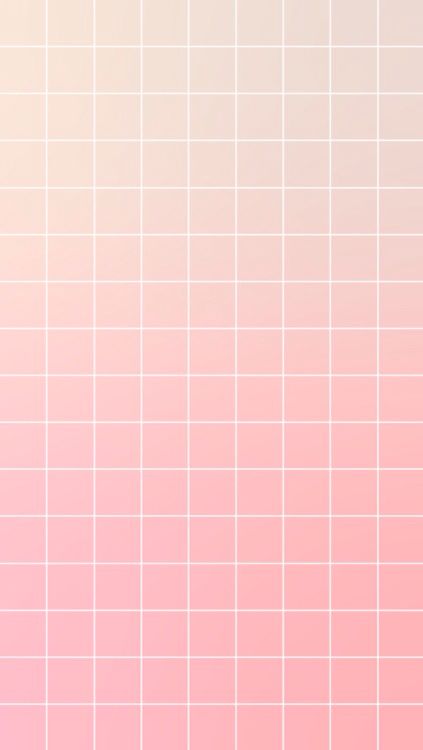 Look and choose the right value:
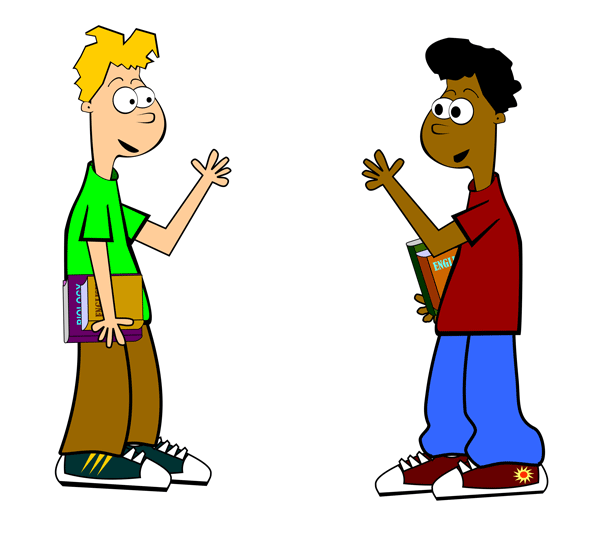 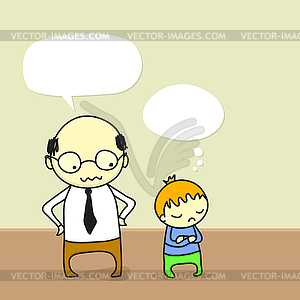 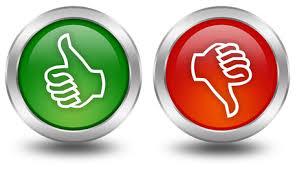 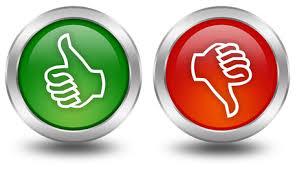 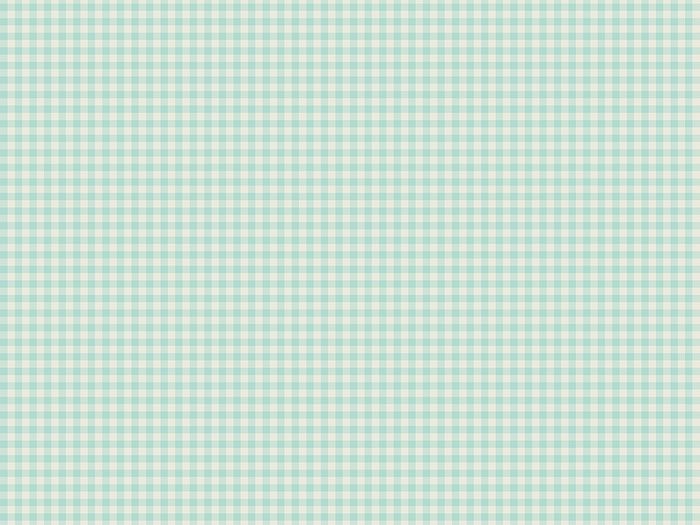 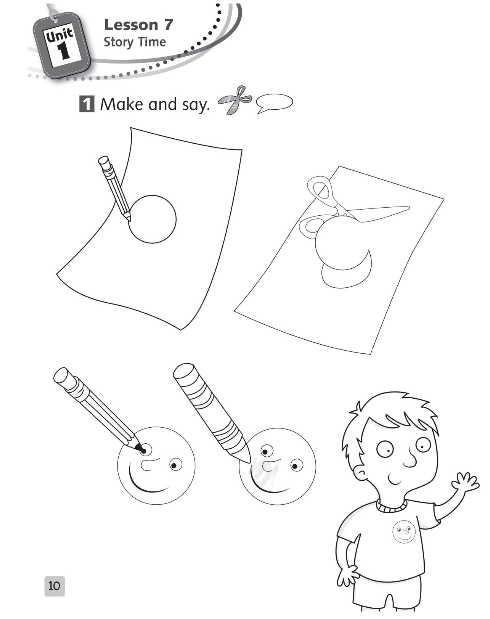 Instruct students to draw a smiling face
Ask them to use the smiling face to say Hello to friends.
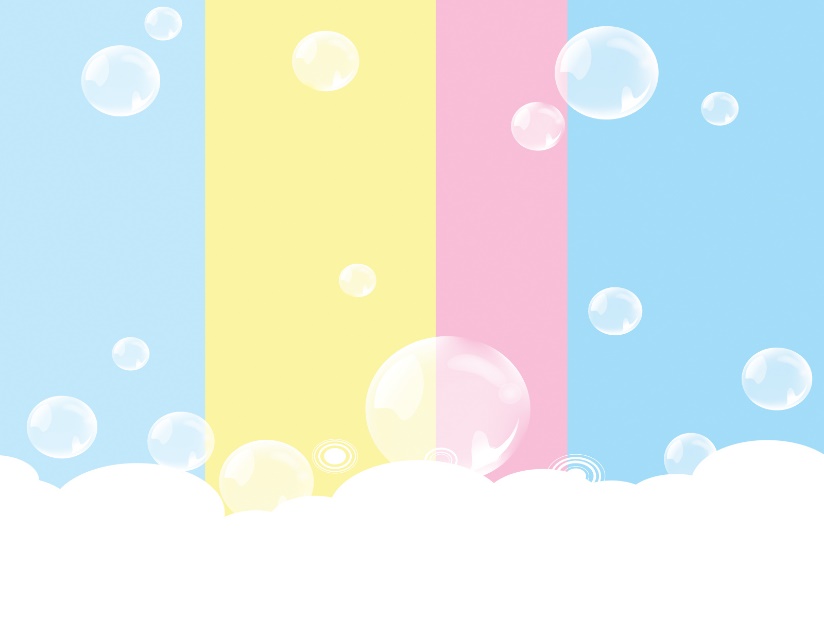 Bye-bye!
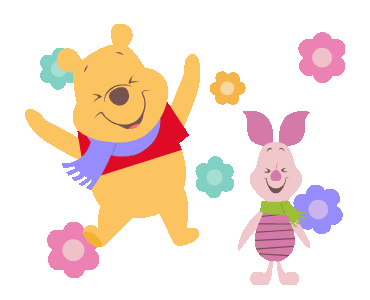